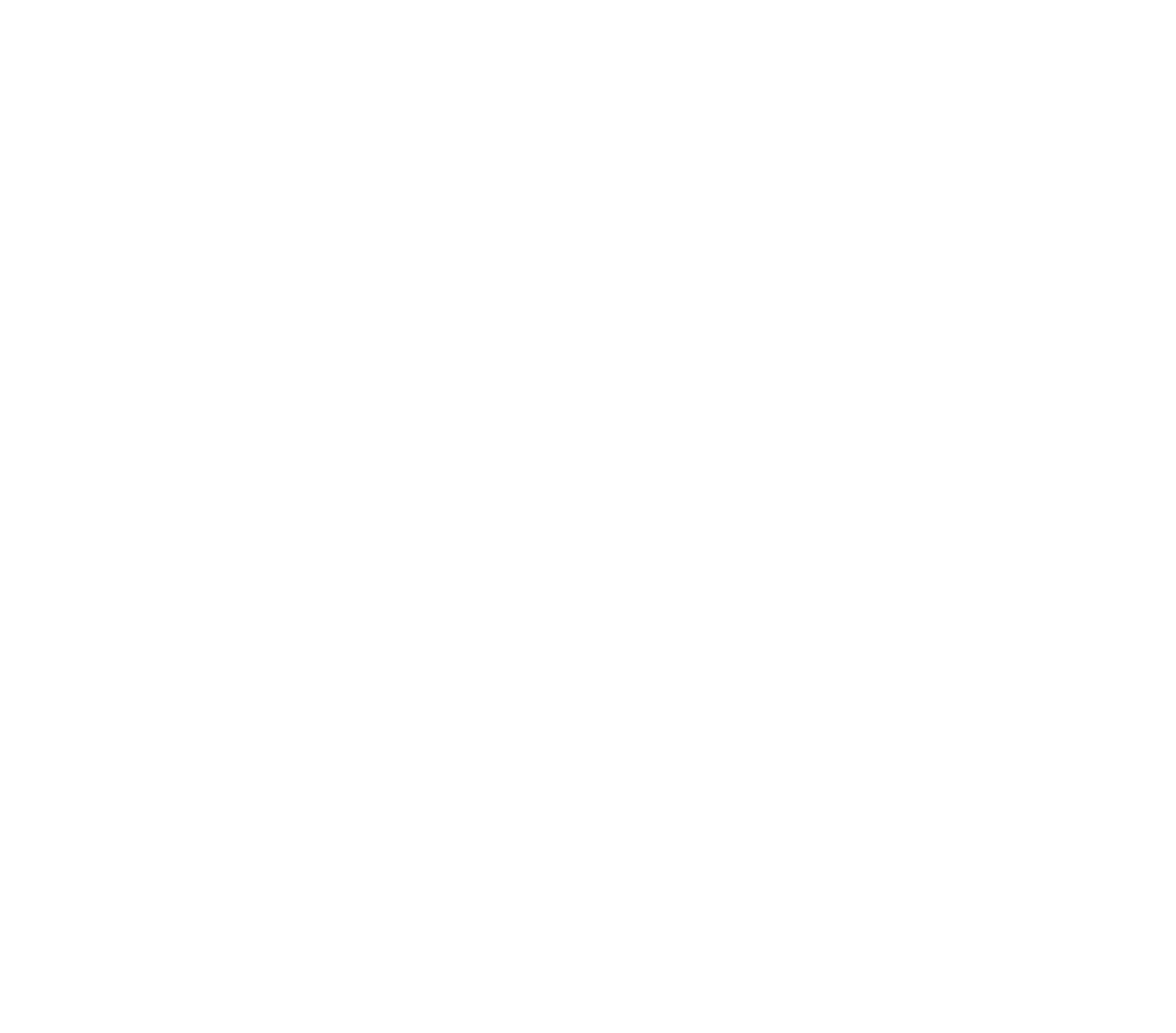 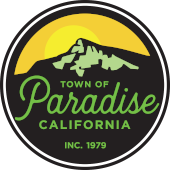 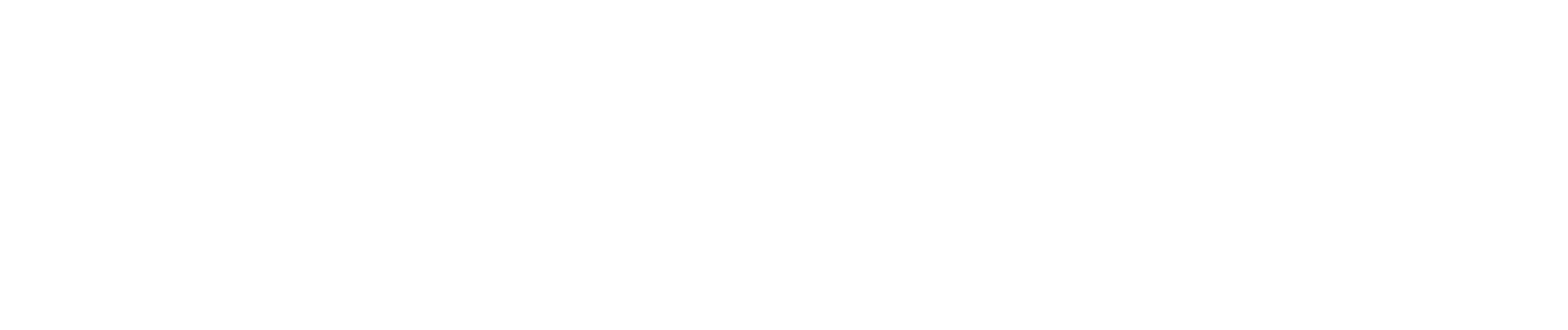 Paradise + GovWell
Onsite Evaluations
Paradise, CA  | June 2025
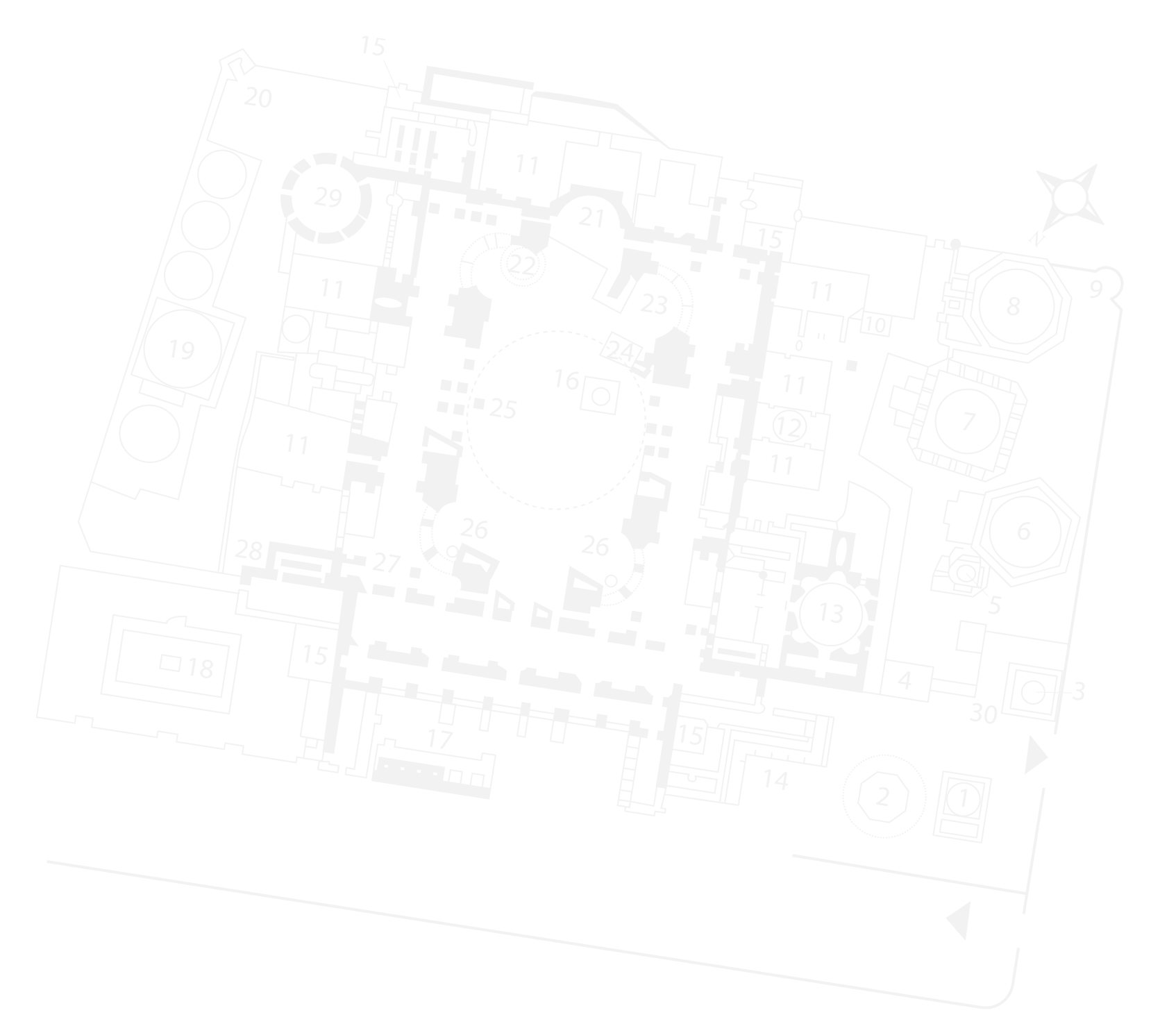 Review
Signing Up for GovWell
Submitting an Evaluation Request
Submitting an Evaluation
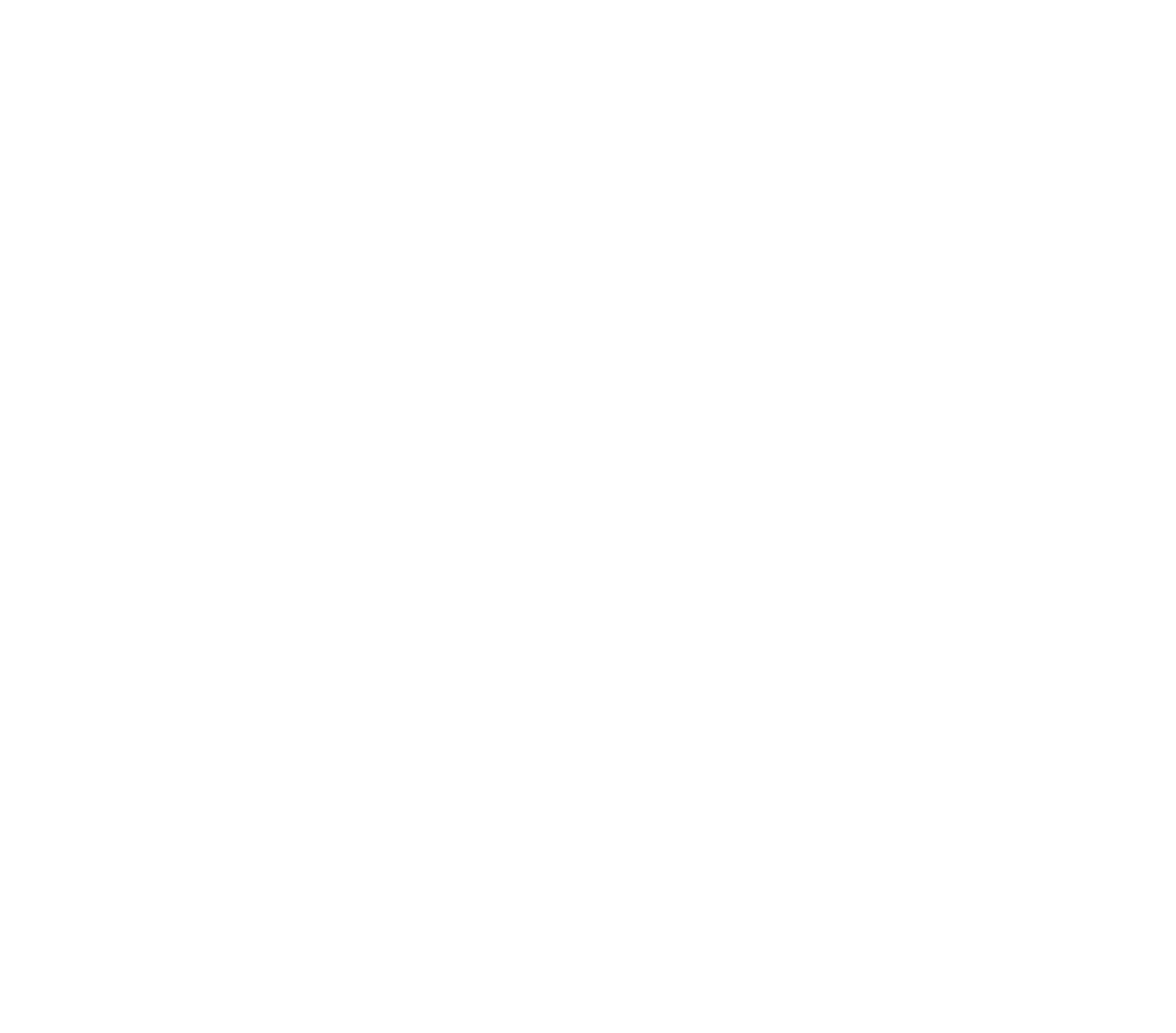 Signing Up for GovWell
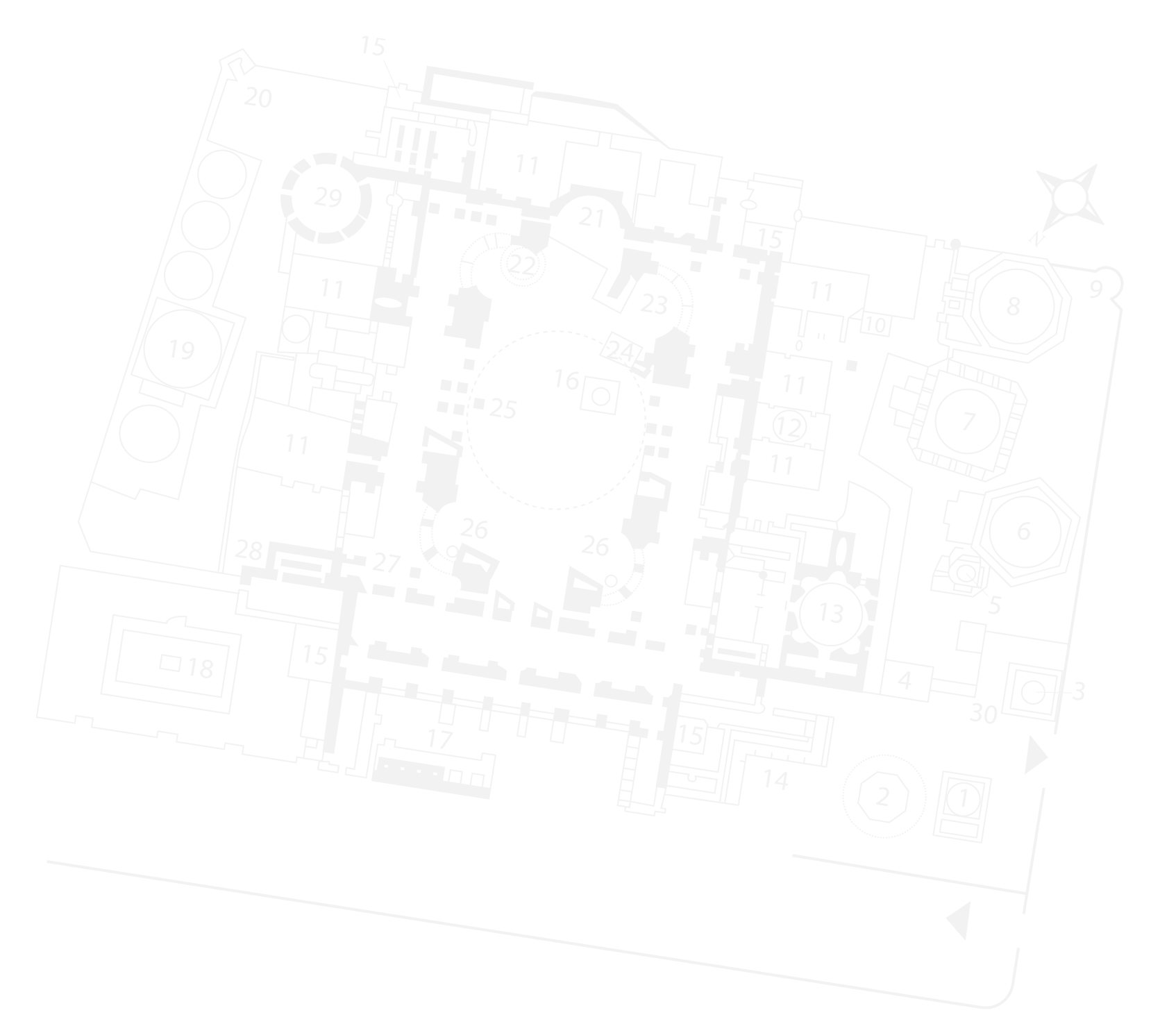 Signing Up for GovWell
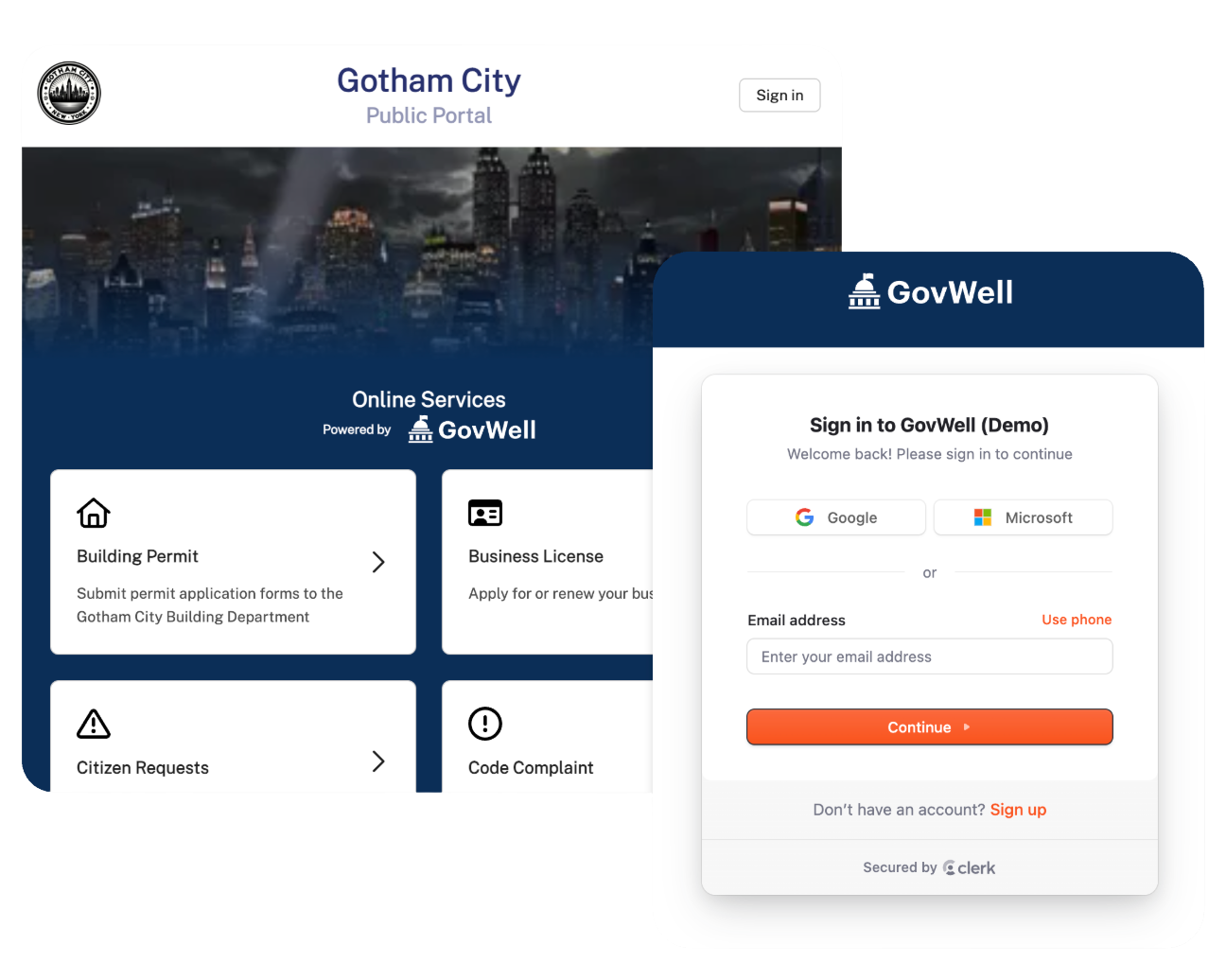 You will click “Sign In” to be brought to the Sign-Up Page
After June 9th sign up for a govwell account at:
app.govwell.com/paradise
Signing up after June 9th will allow us to associate migrated records from Accela to your account
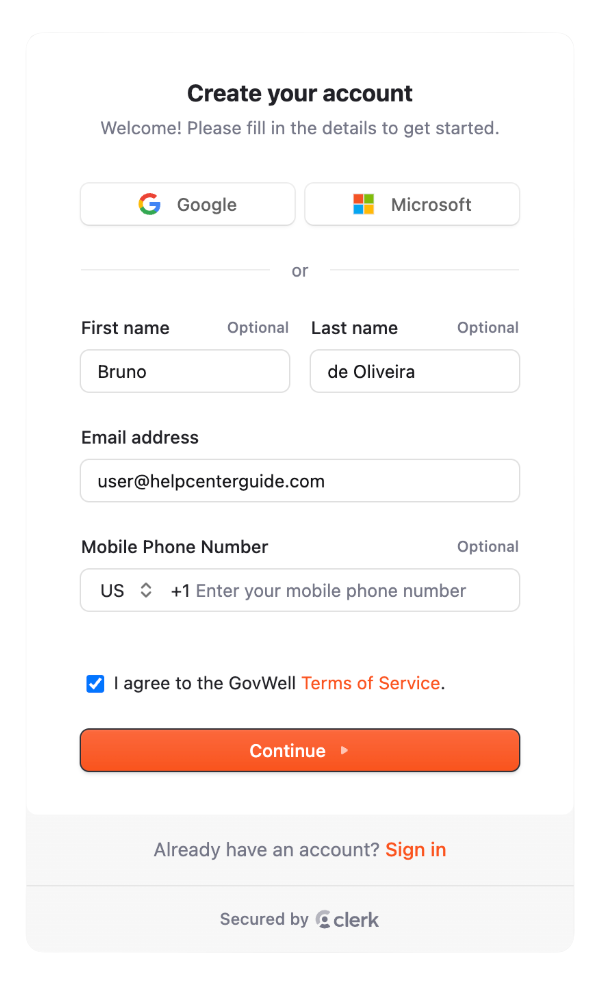 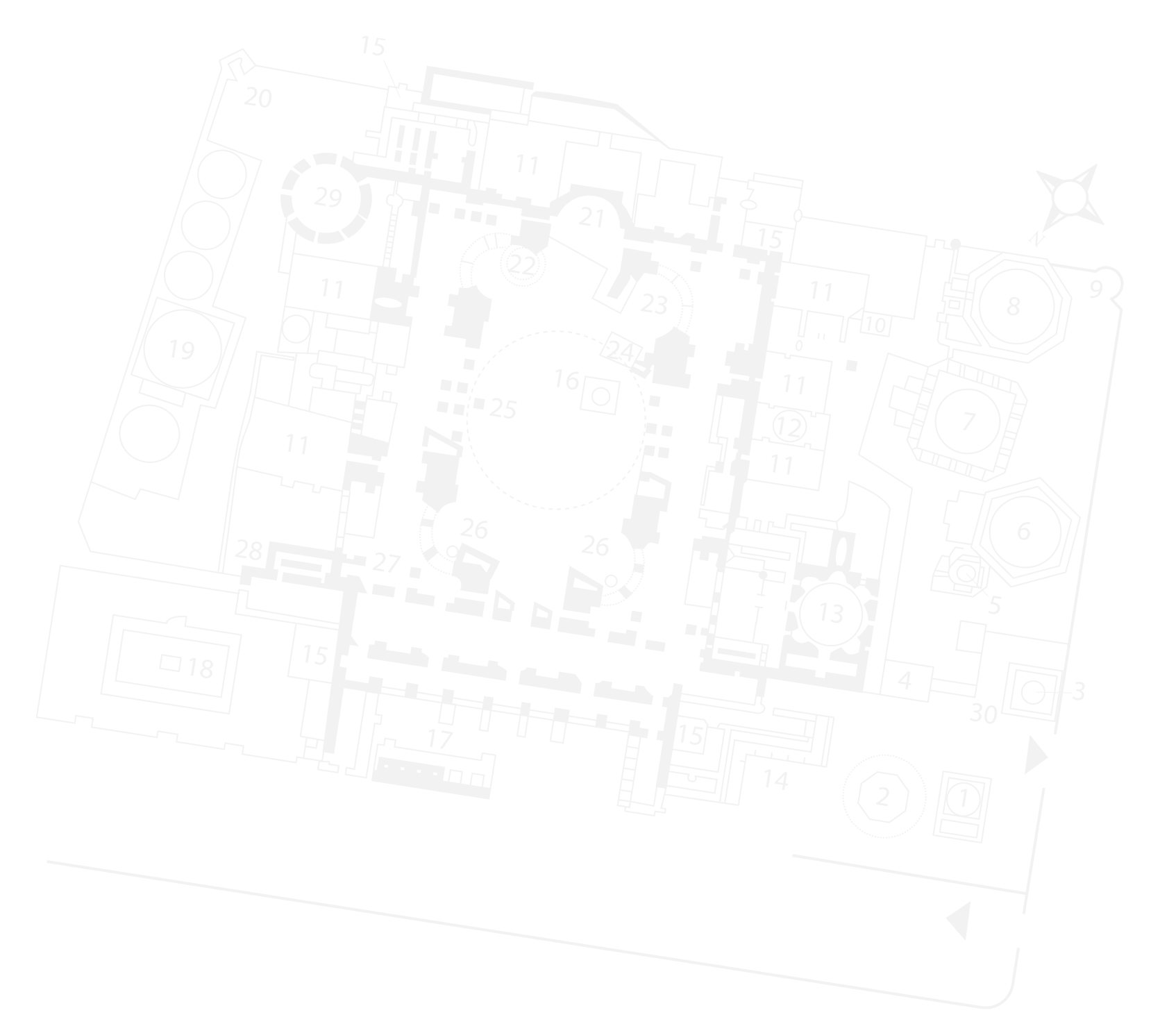 Signing Up for GovWell
After Clicking Sign-In, you can select Sign-Up to create your account

To access records that you previously created in Accela, use the same email address as your Accela account

You can then proceed to create your account
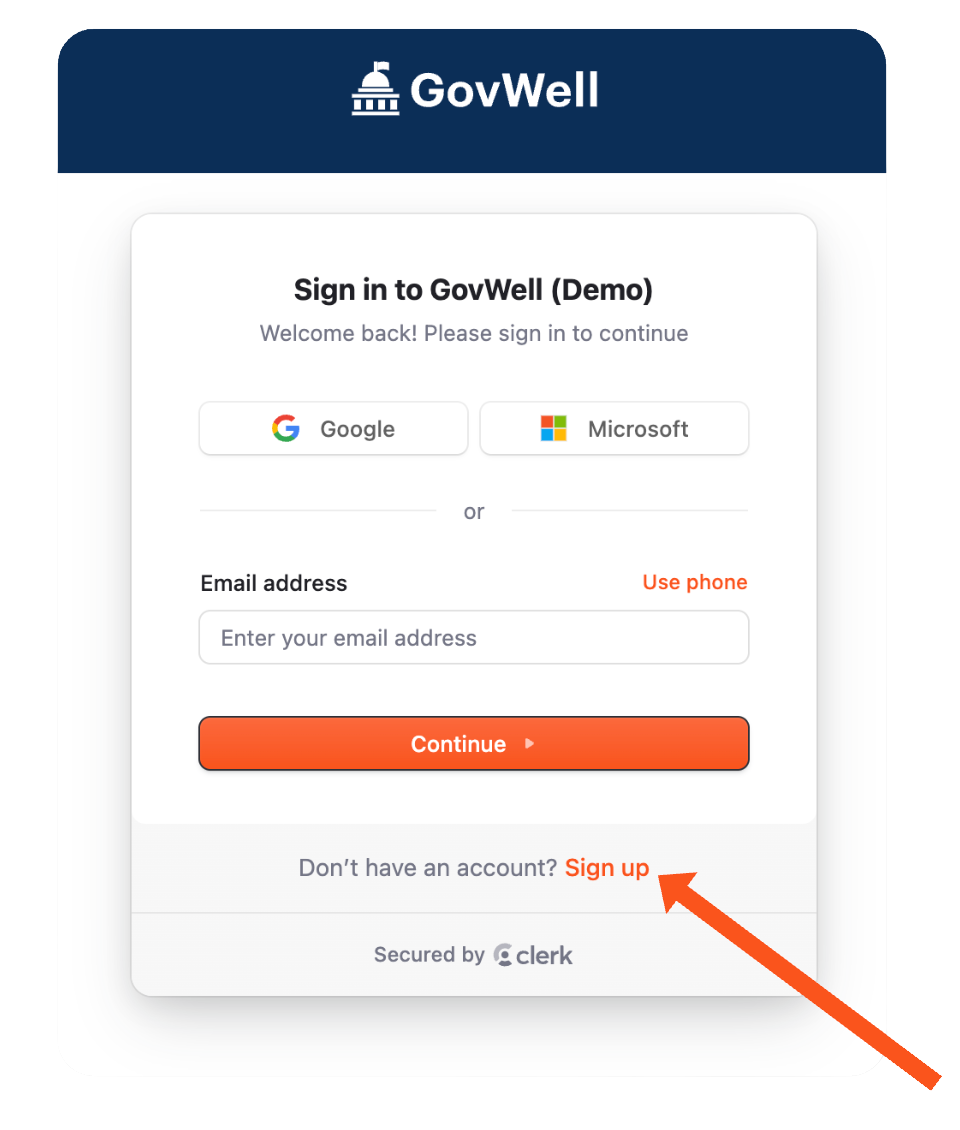 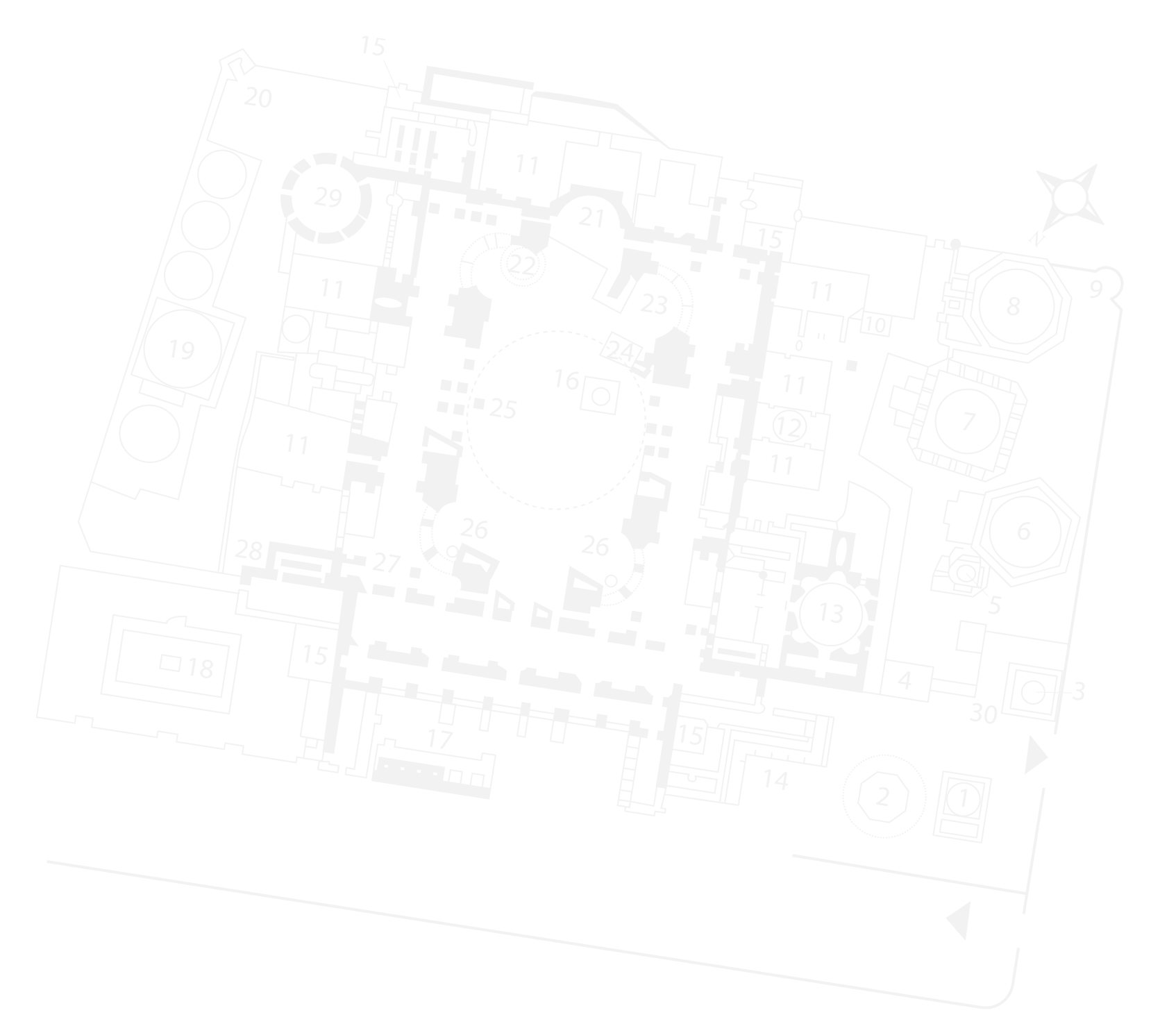 Verify Your Email
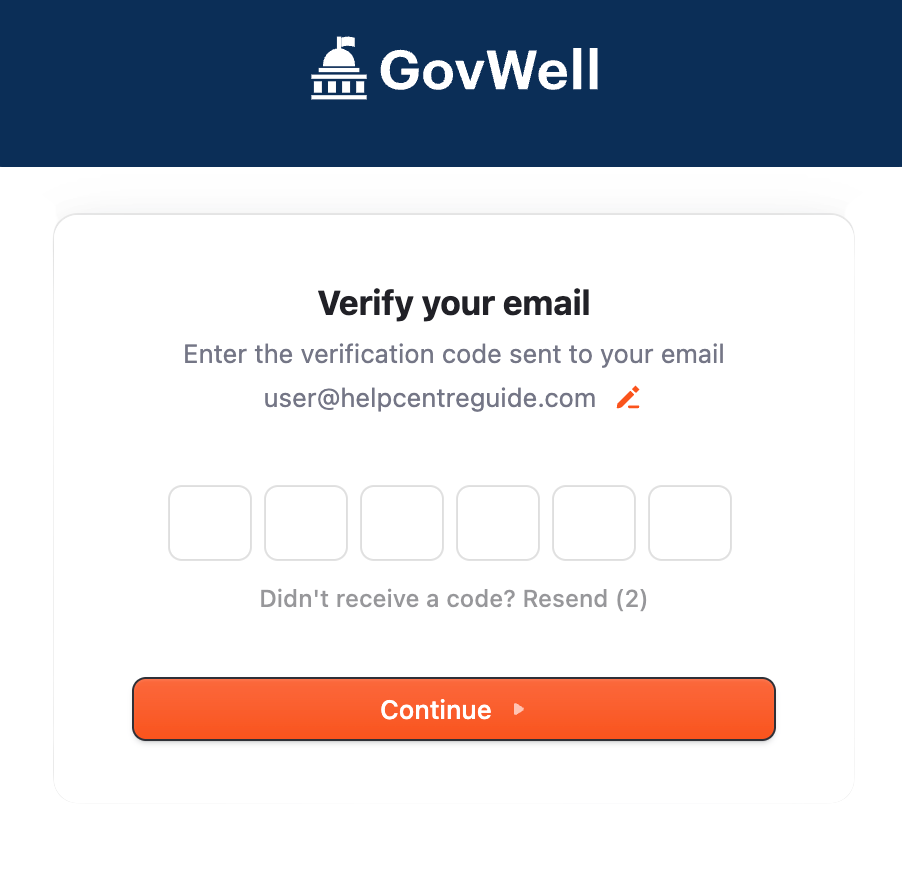 A six-digit verification code will be sent to your email inbox. 

If you don’t see the email with the code, please refresh your inbox and check your spam/junk folders!
‹#›
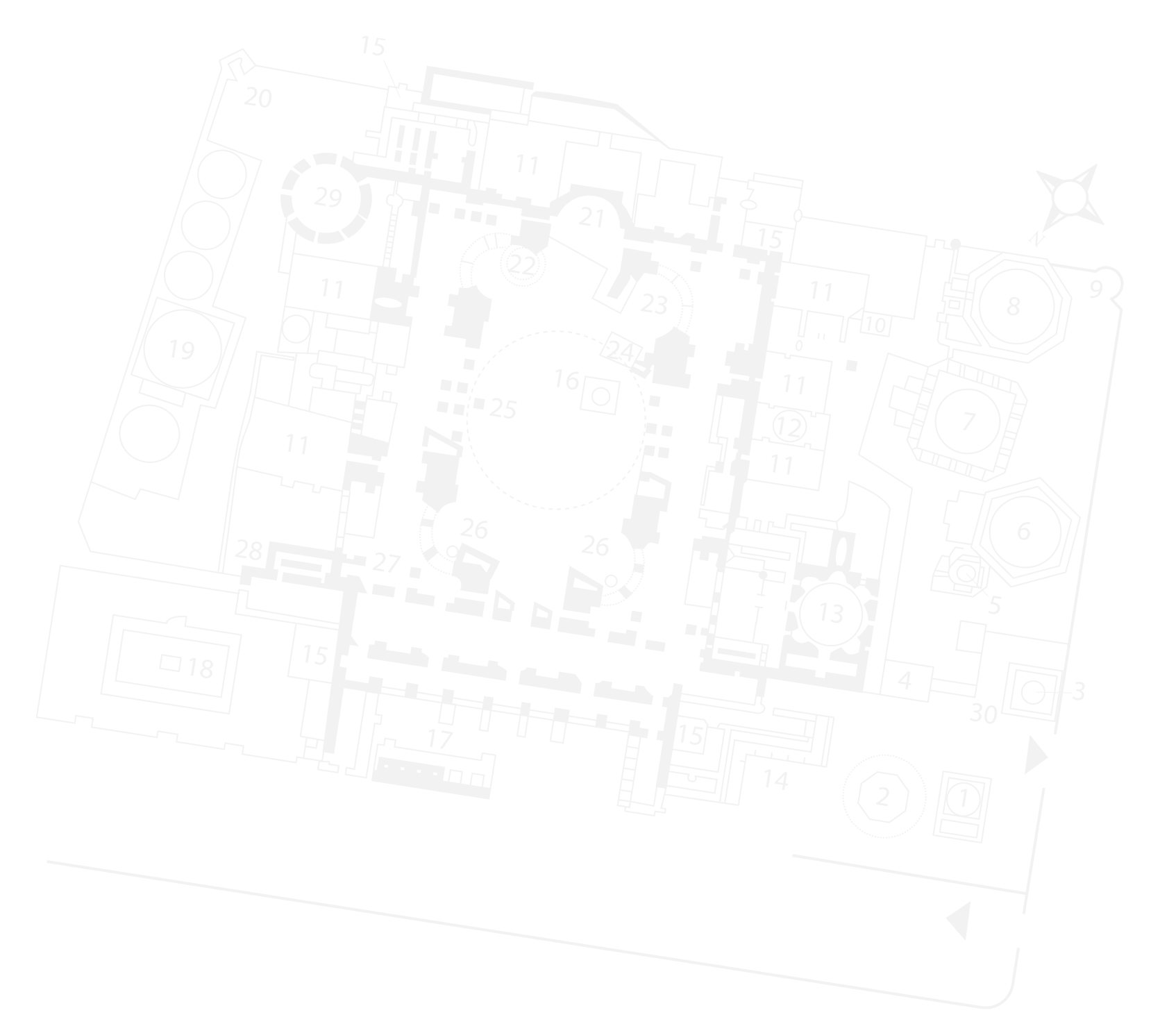 Signing Up for GovWell
Insert the six-digit code, and that's it! 

You’ll be greeted by the home screen and are now ready to start using Paradise's online services!
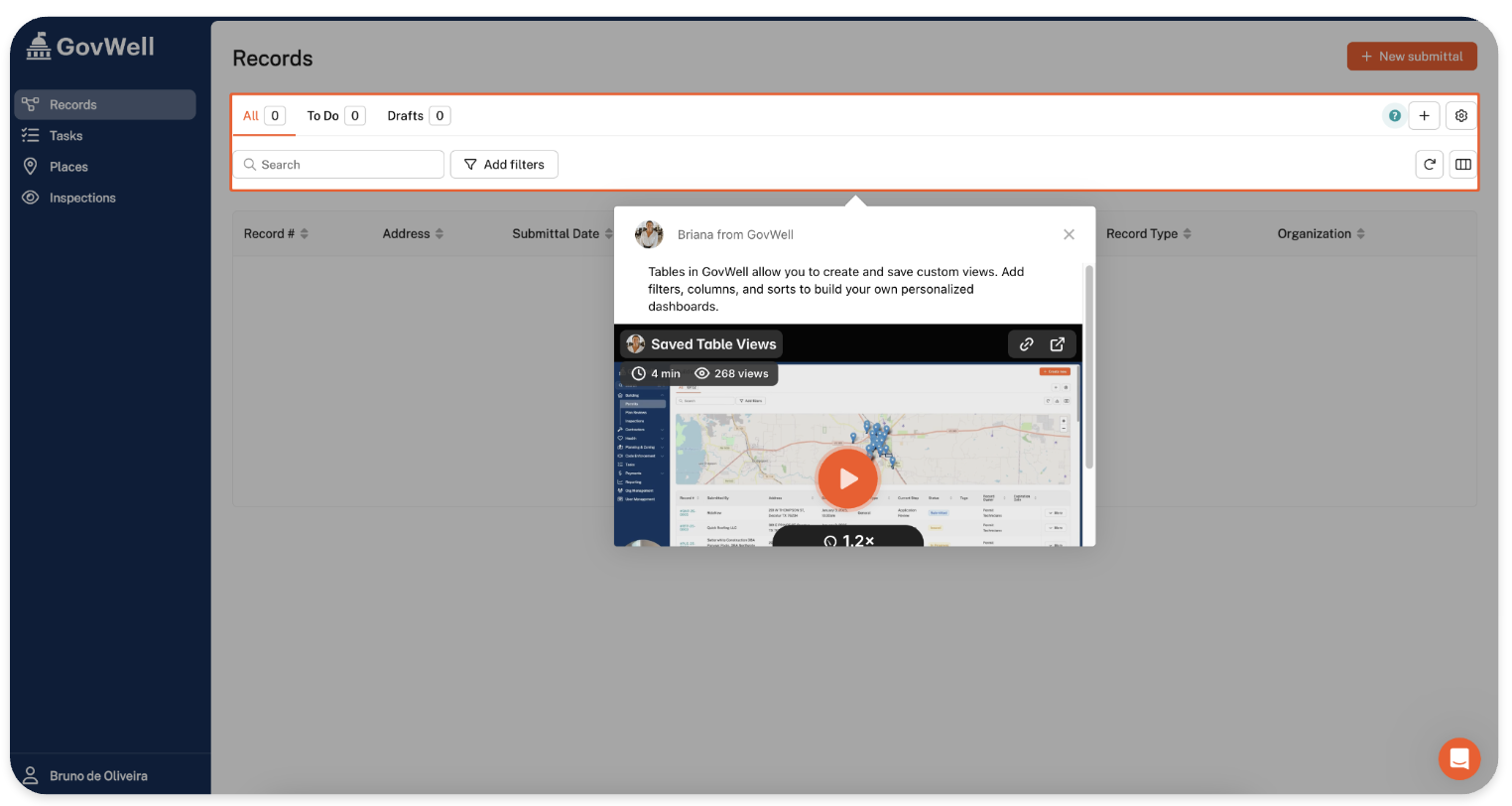 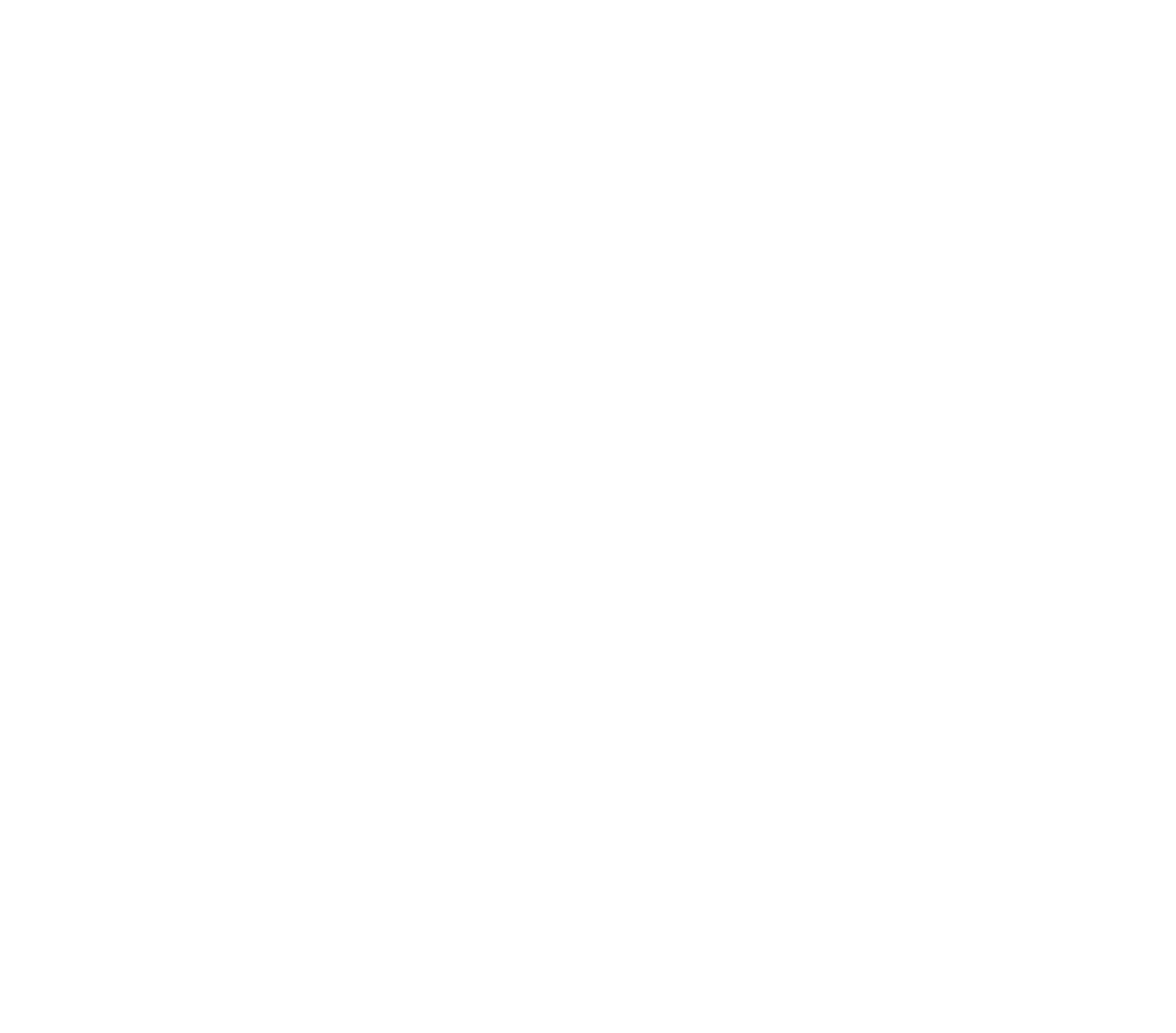 Submit an Evaluation Request
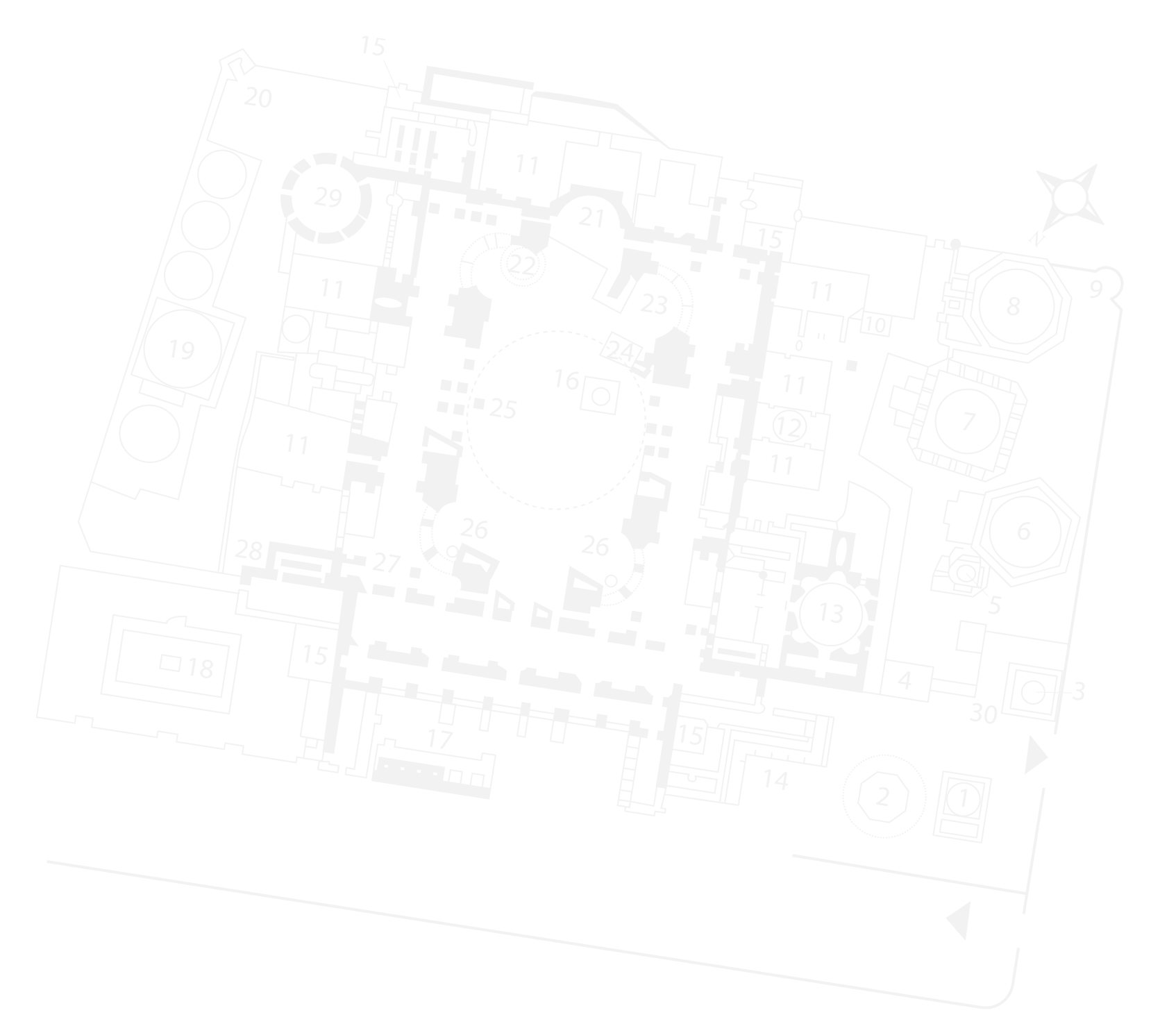 Submit an Evaluation Request
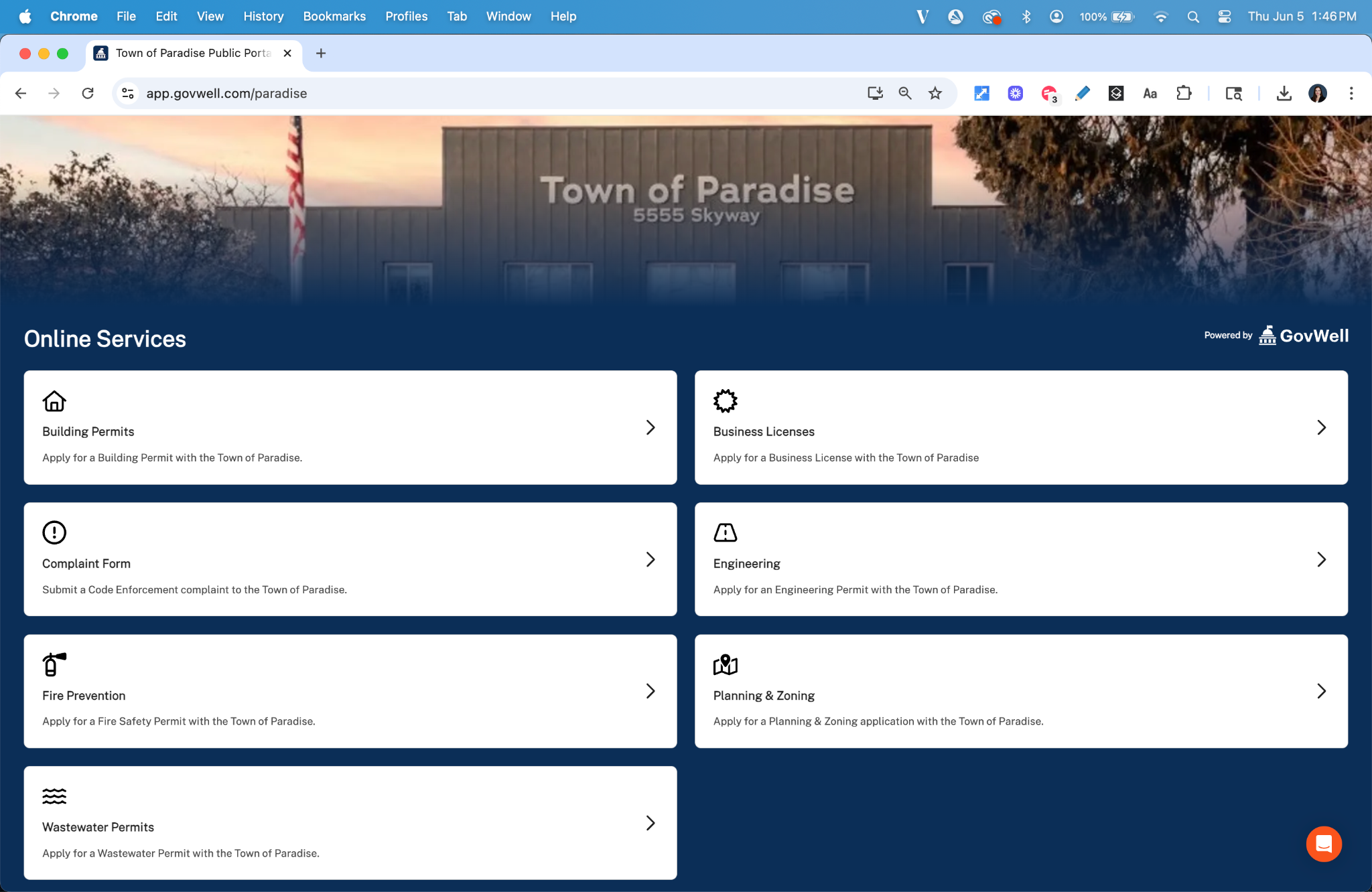 To begin an Evaluation request navigate to:
app.govwell.com/paradise
And select the Wastewater Permits module
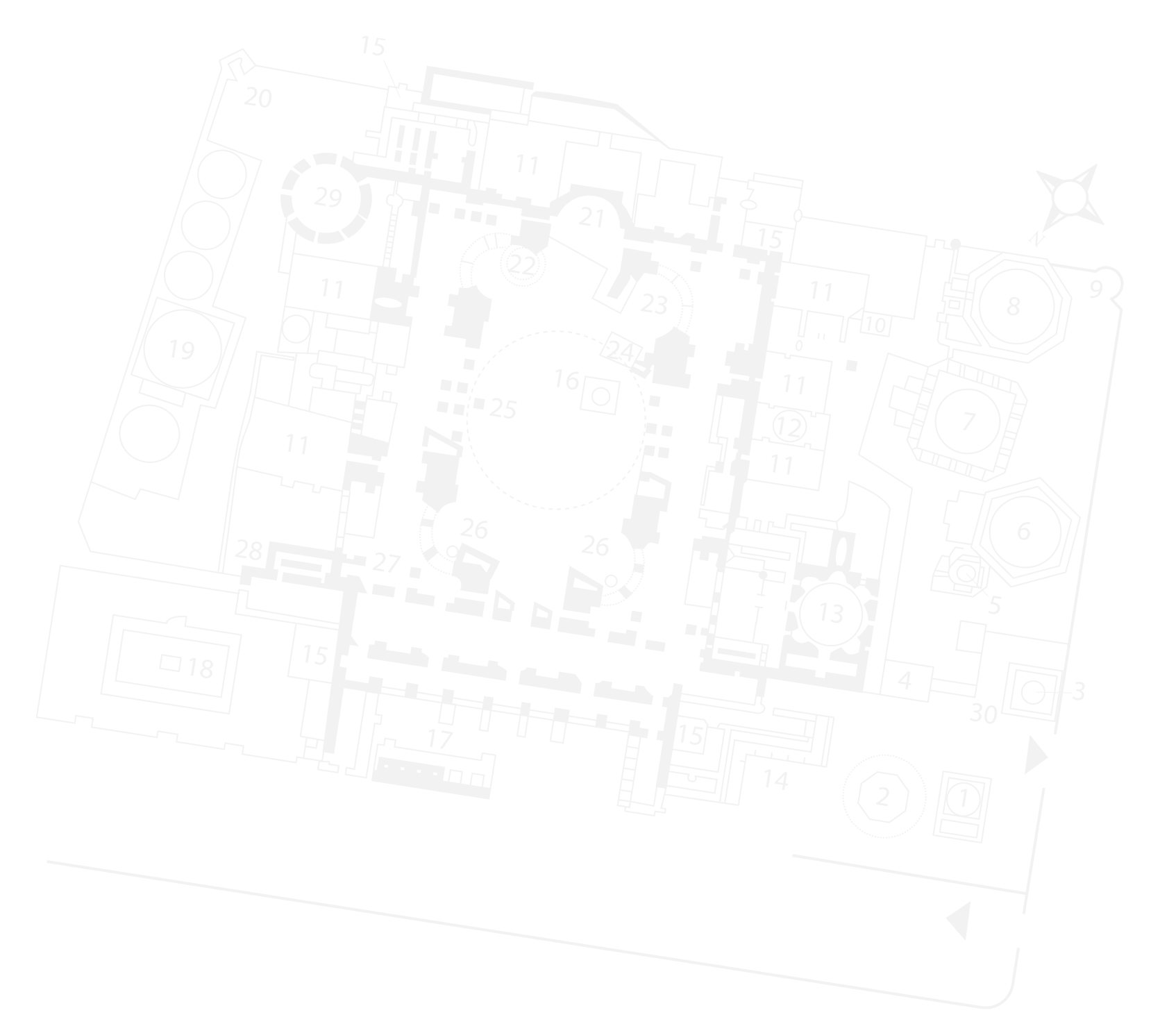 Submit an Evaluation Request
Once you are in the Wastewater Module, 
you will be able to select
 an Evaluation Request
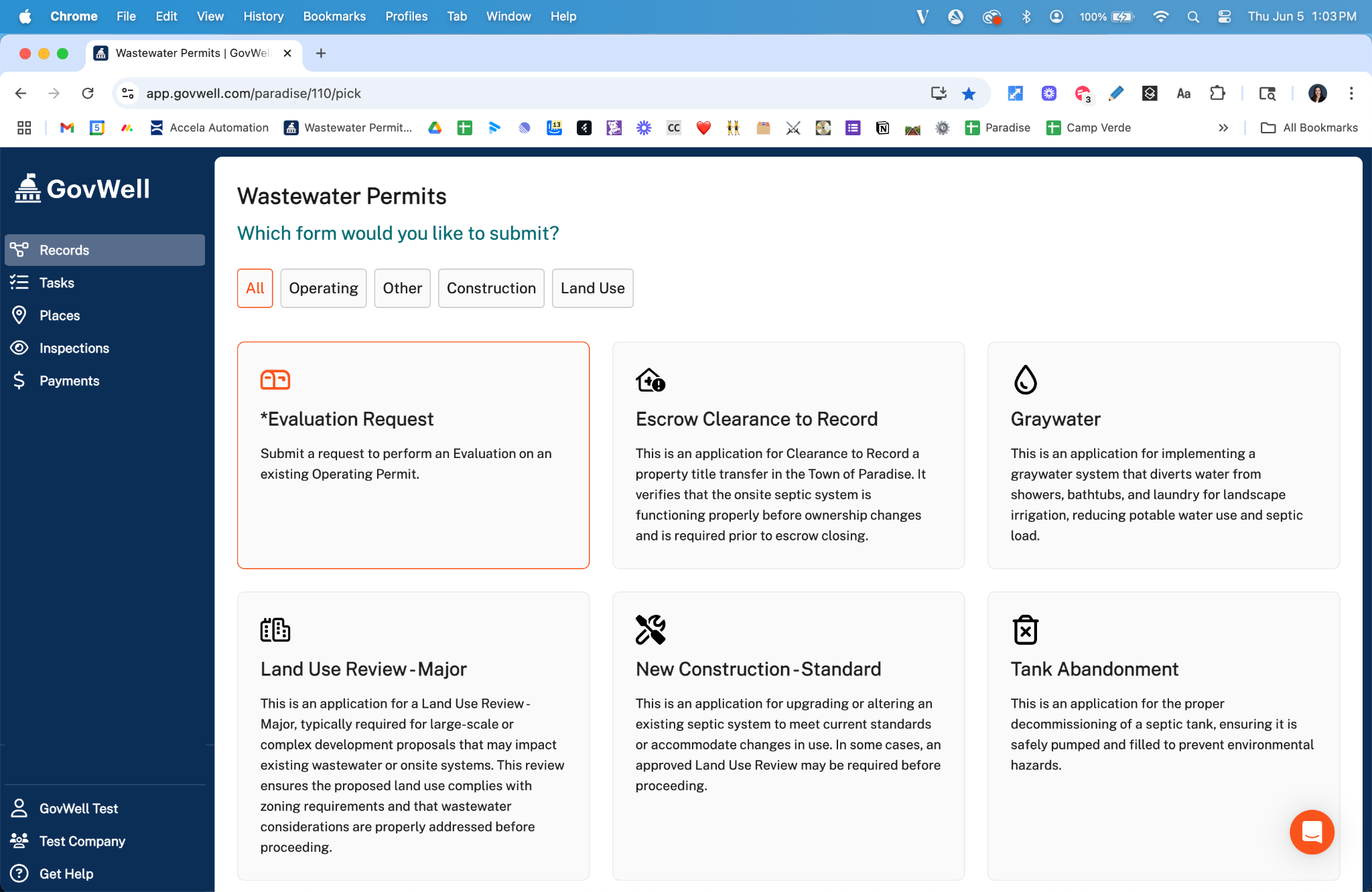 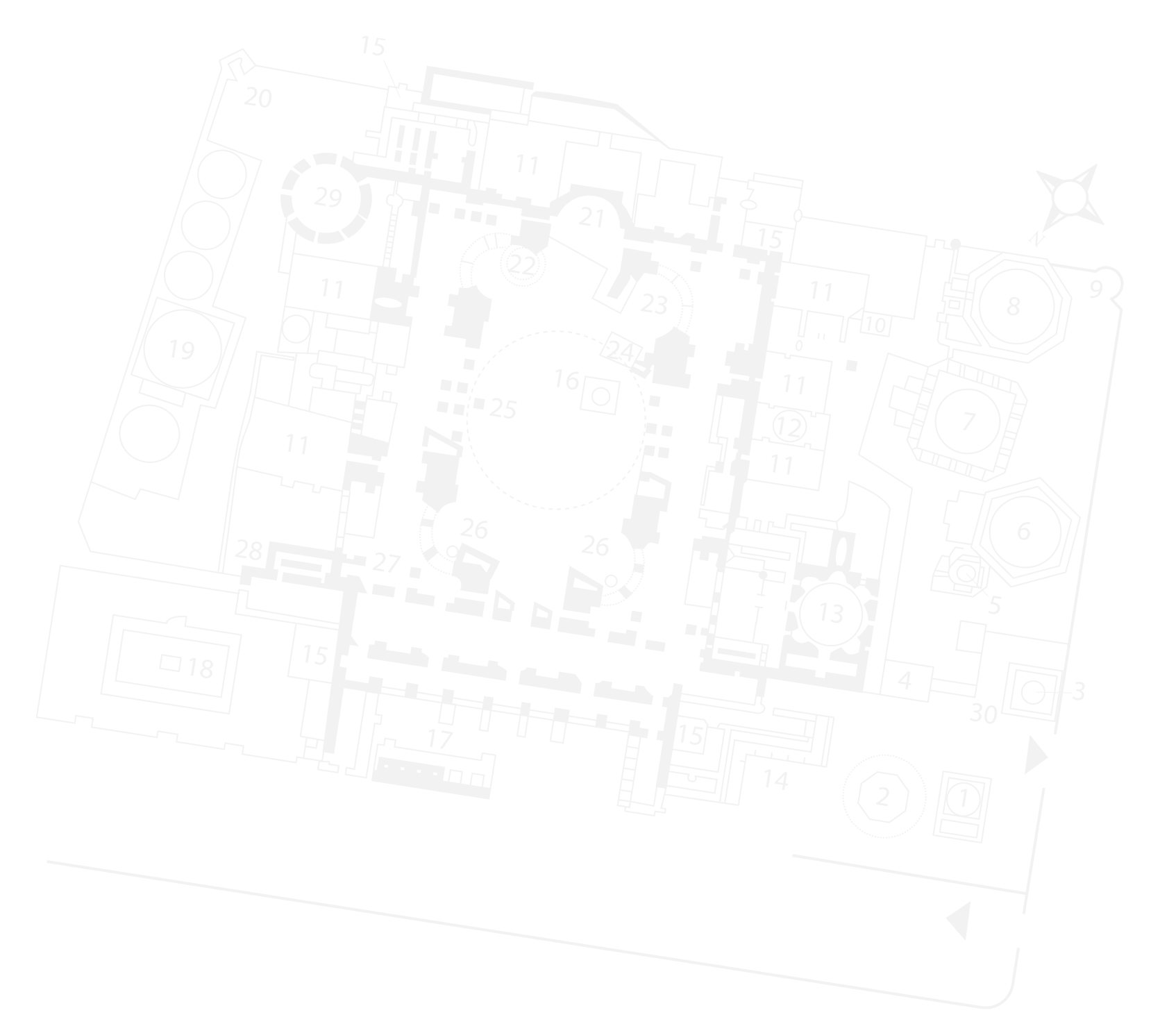 Fill Out the Evaluation Request
Once you select Evaluation Request, you will be brought to the Evaluation Request Application
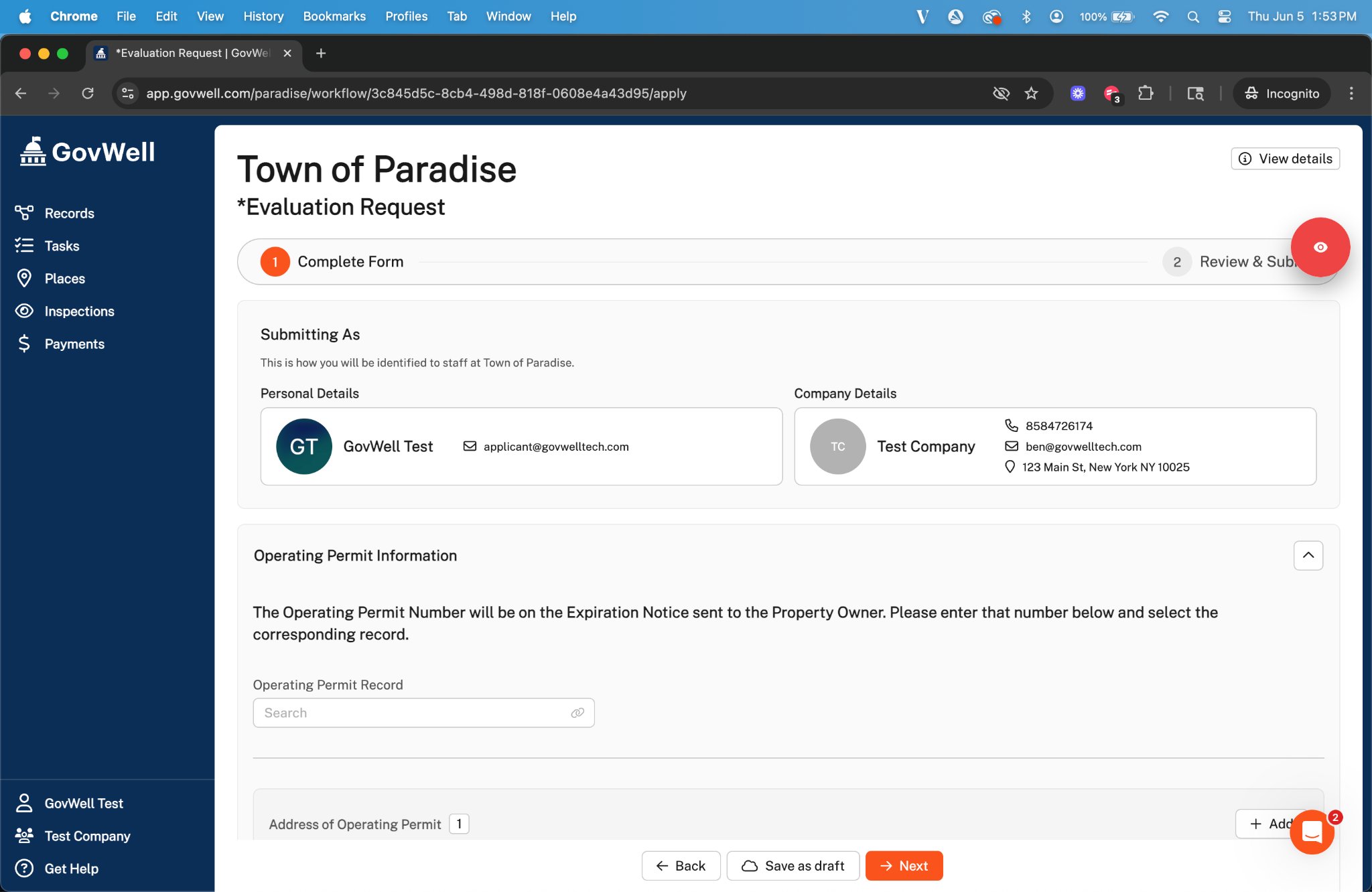 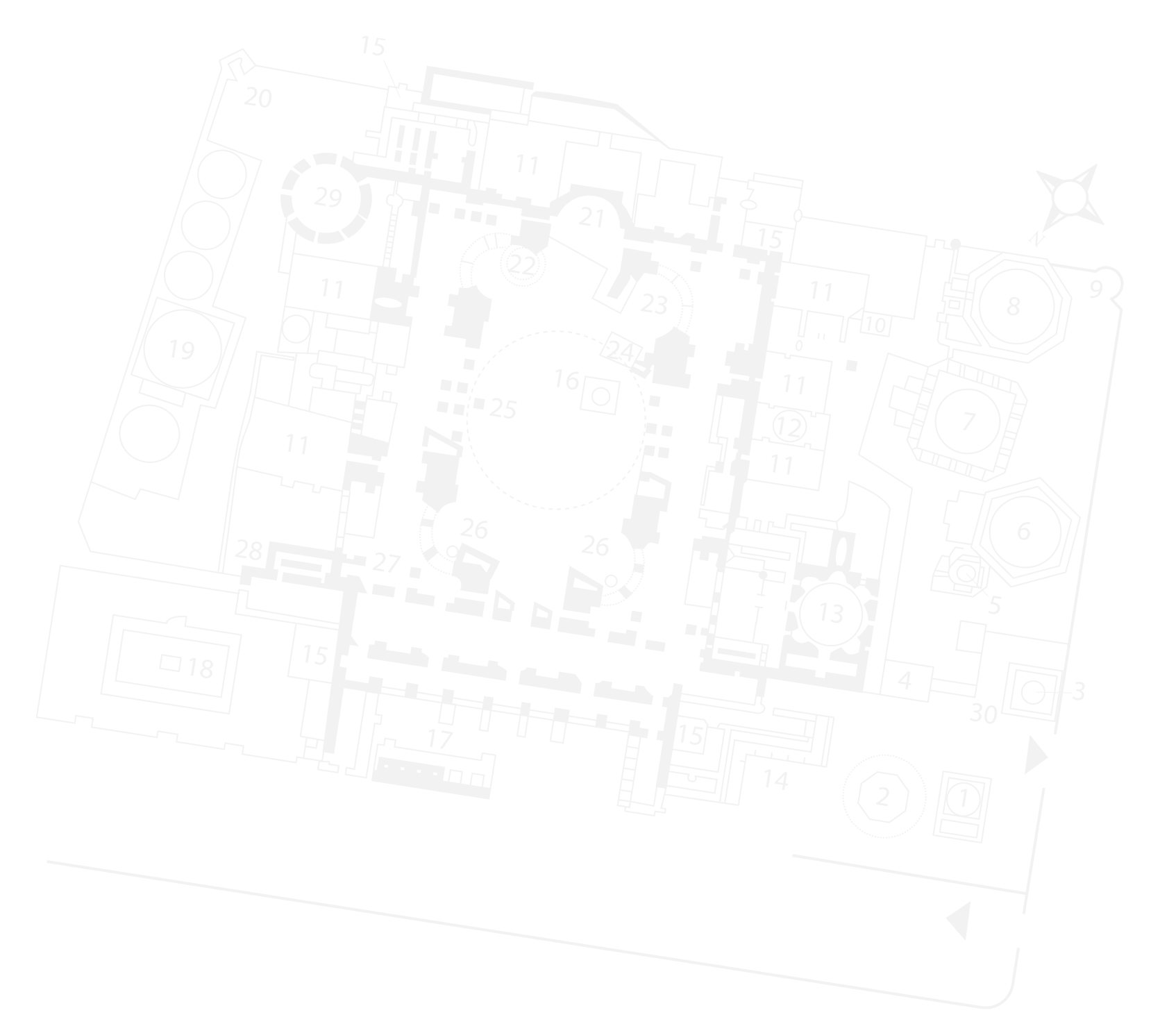 Associate the Relevant Operating Permit
You will associate the Operating Permit that this Evaluation is for on the application. You can search by address or Operating Permit Number, which the Property Owner will receive on their Expiration Notice.










This will appear as a dropdown where you can select the correct operating permit.
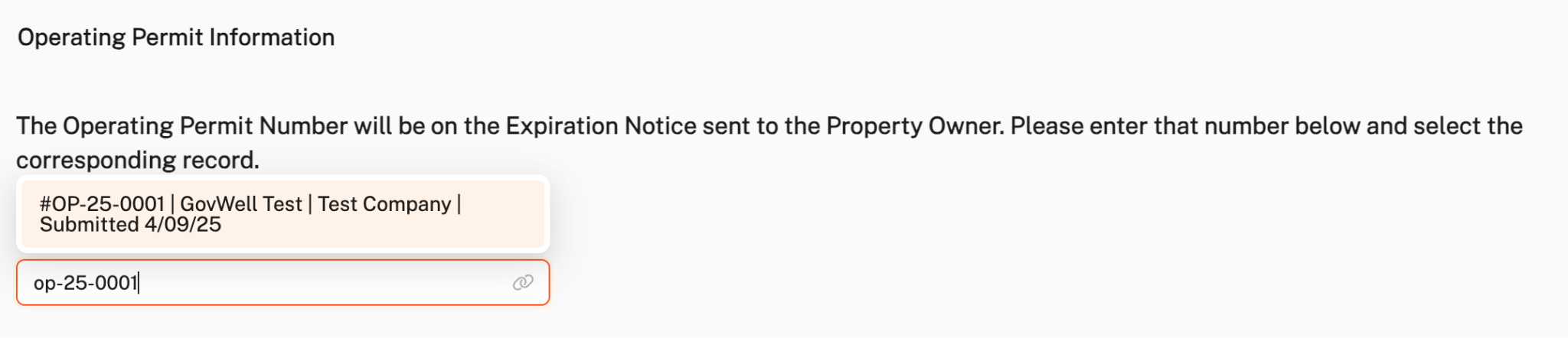 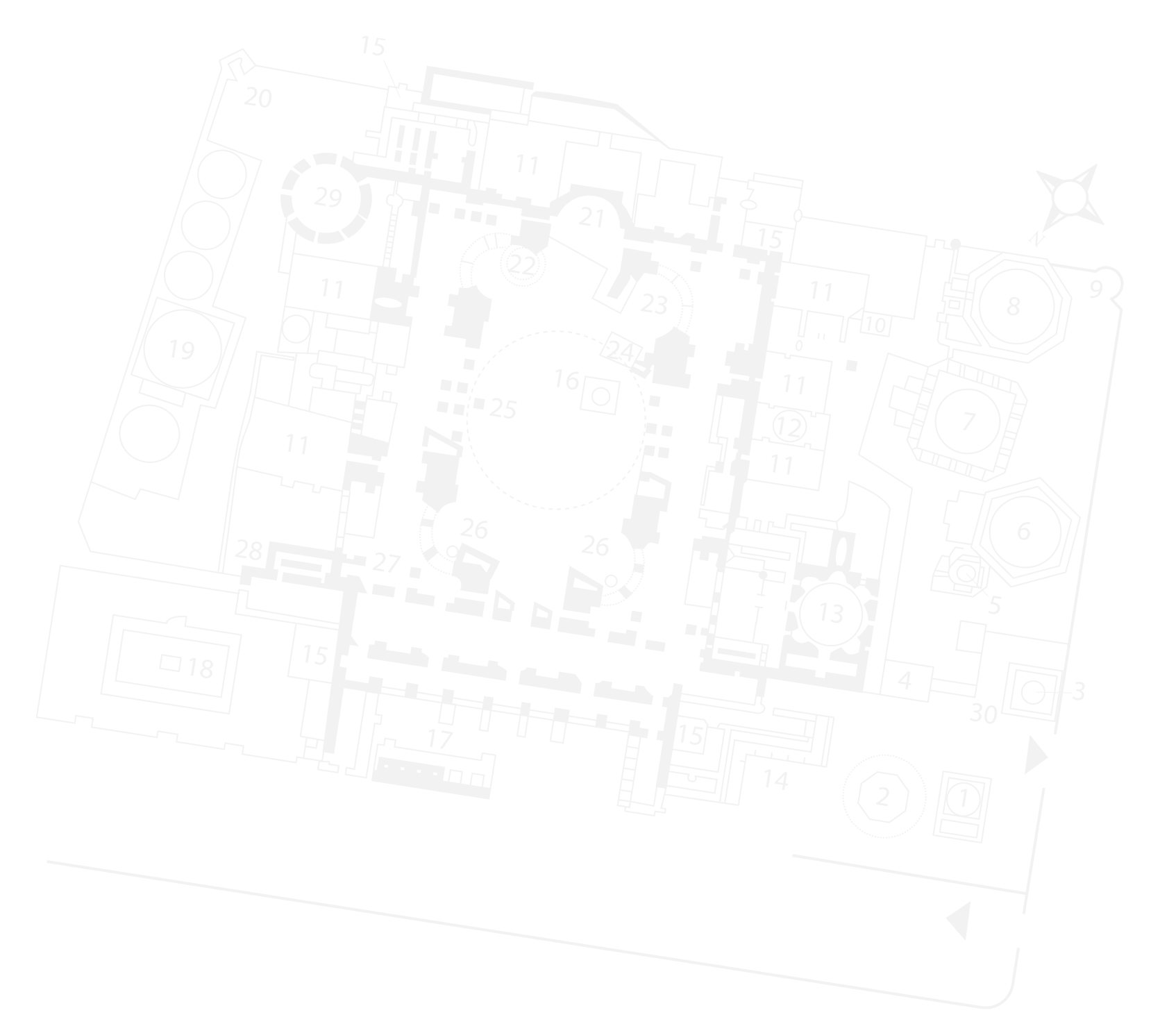 Evaluation Request Application Includes:
Operating Permit Number (not required)
Property Address
Your Evaluator Record Number
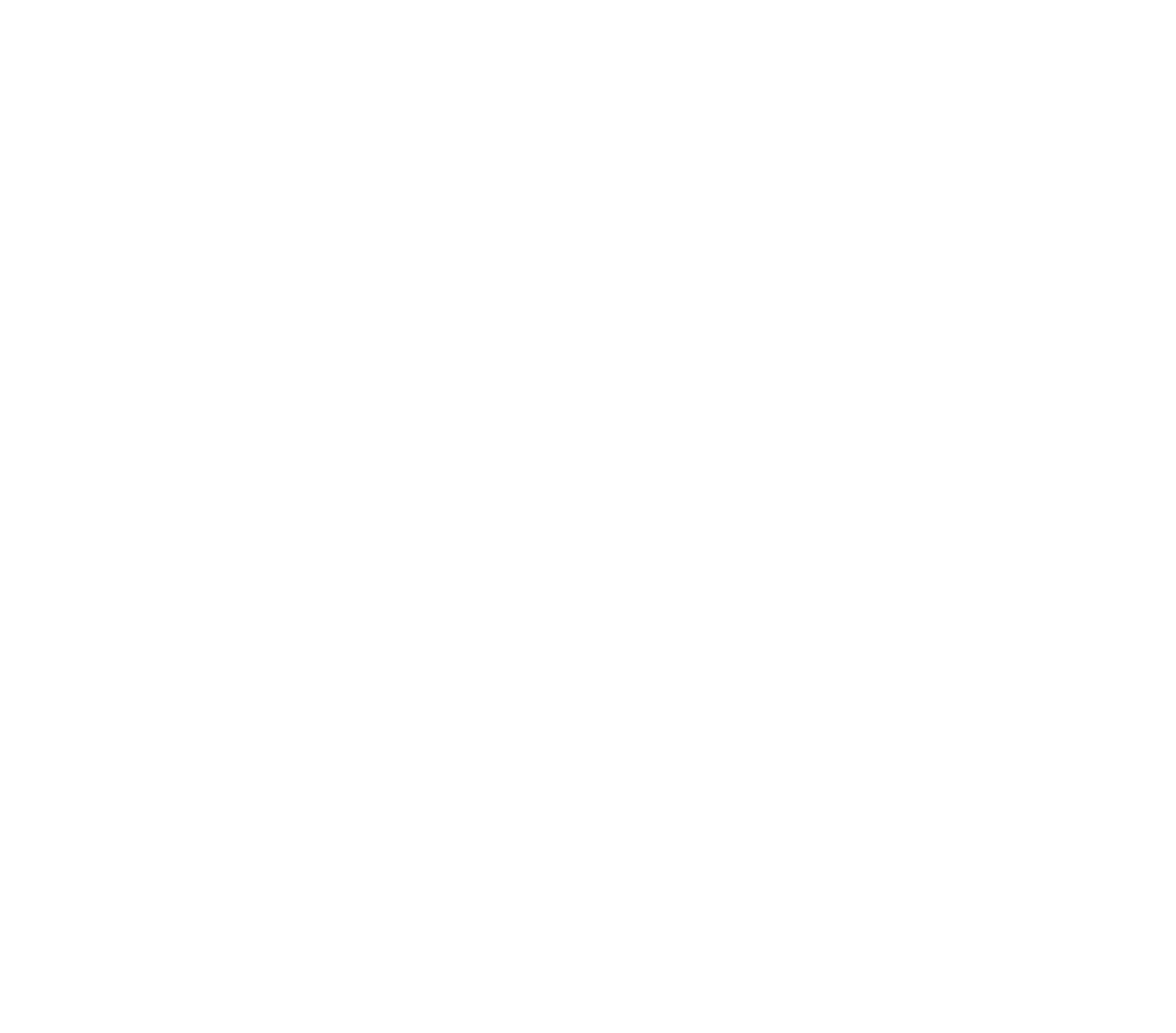 Submit an Evaluationfor an Operating Permit
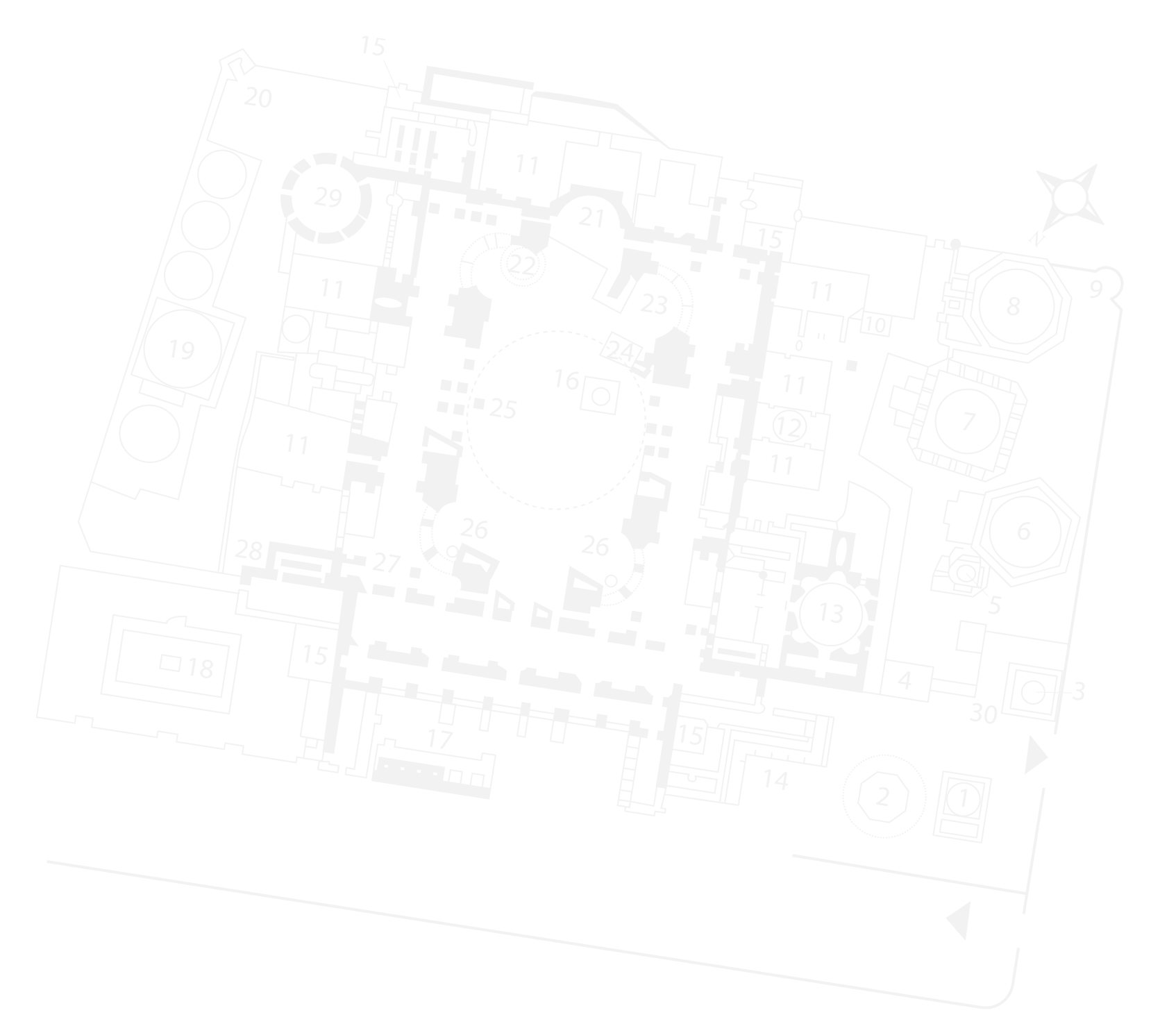 Submit an Evaluation Report
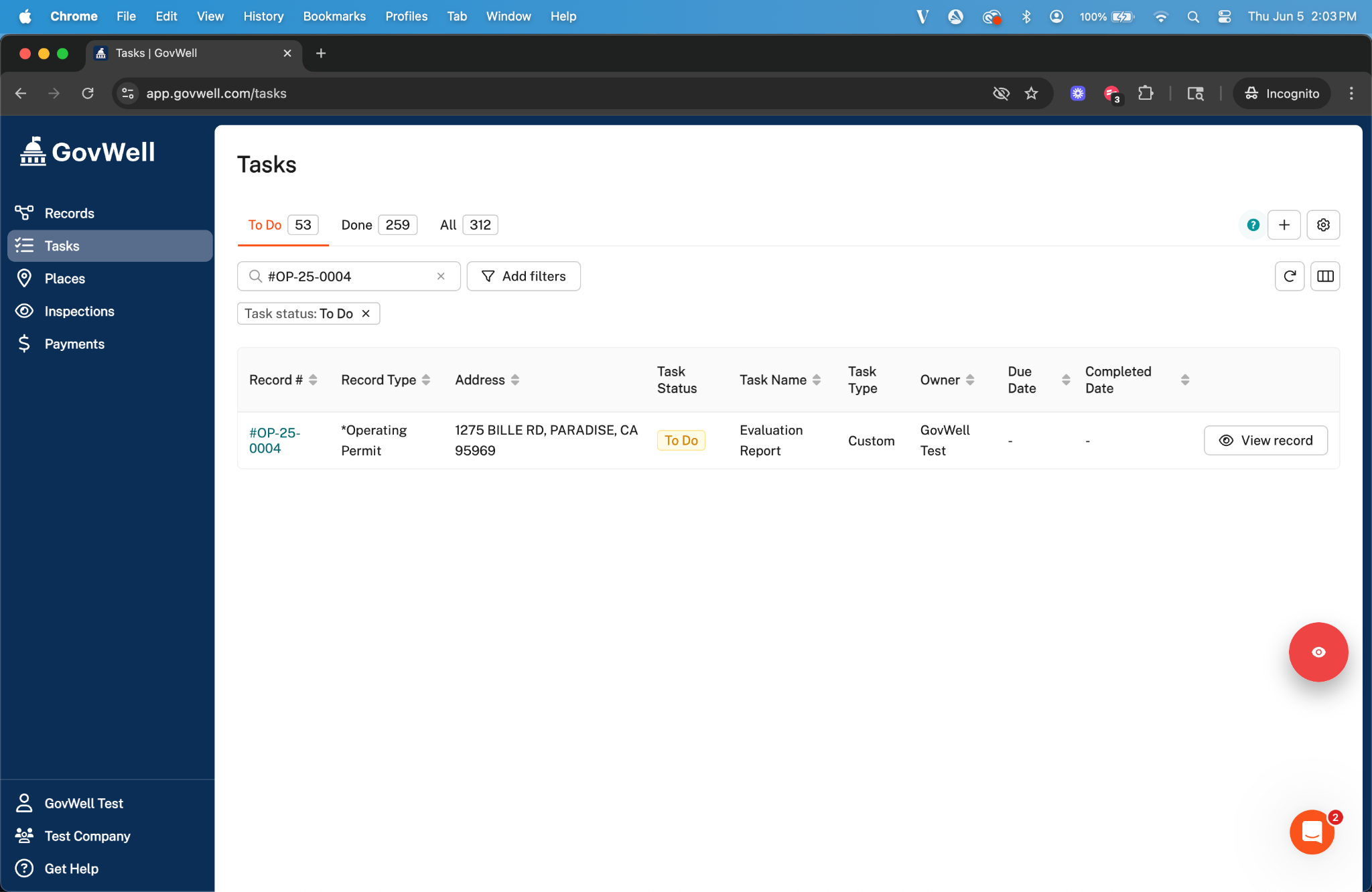 Once your Evaluation Request has been completed, you will be assigned an Evaluation Report task

You can click into that record to complete the Evaluation Report
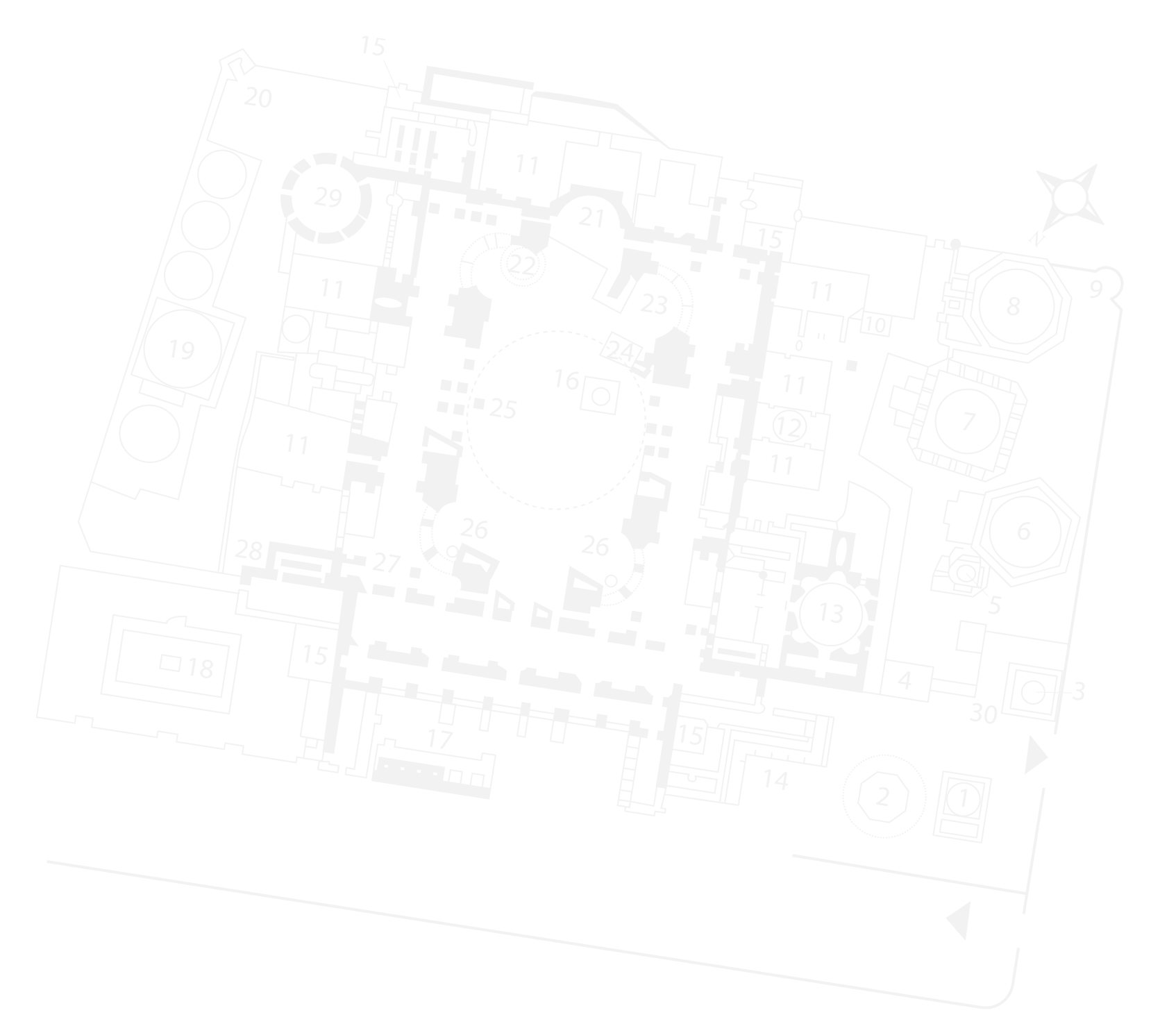 Submit an Evaluation Report
Once in the Operating Permit record, click the orange “Complete Task” button to begin the Evaluation Report
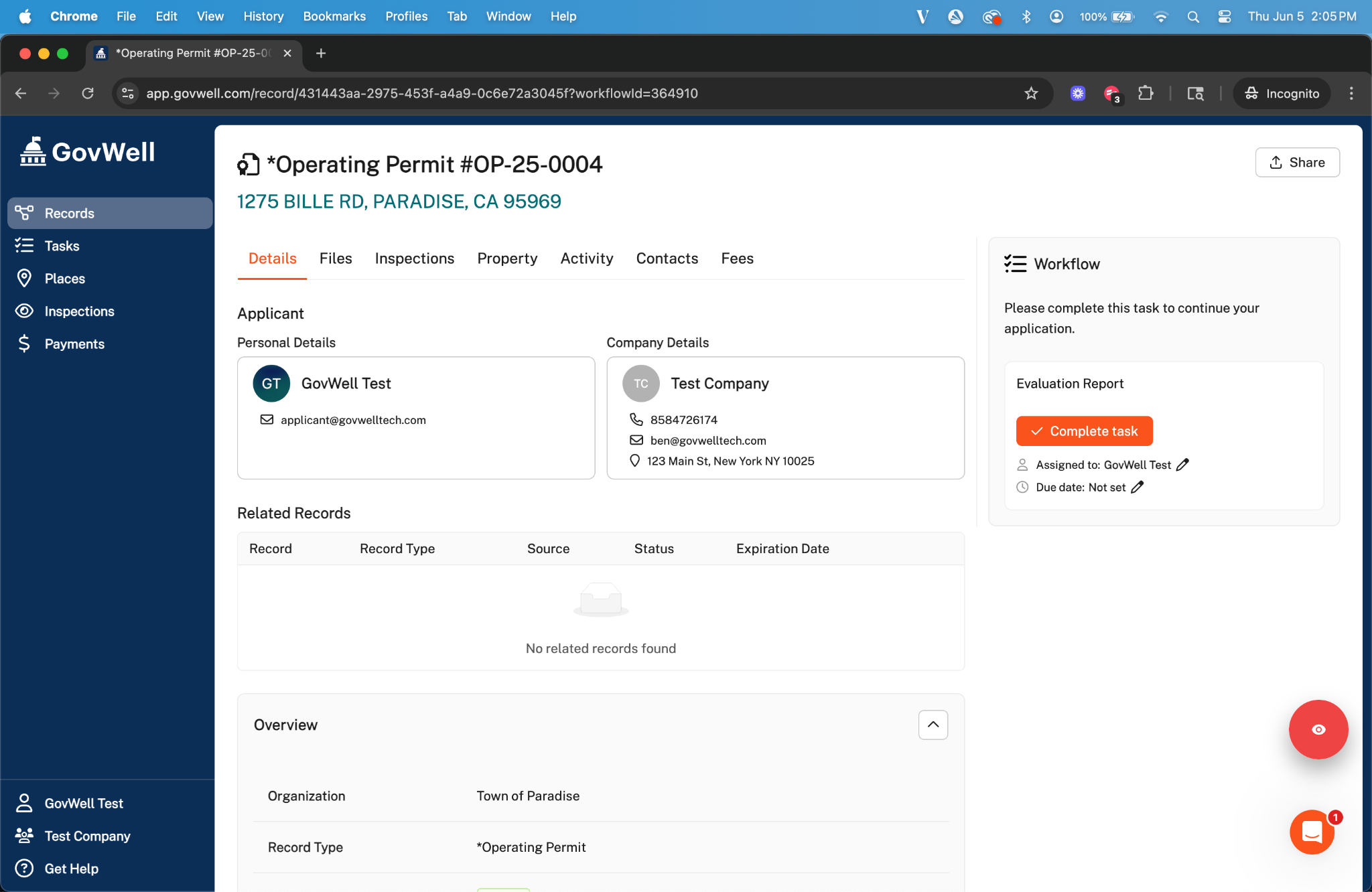 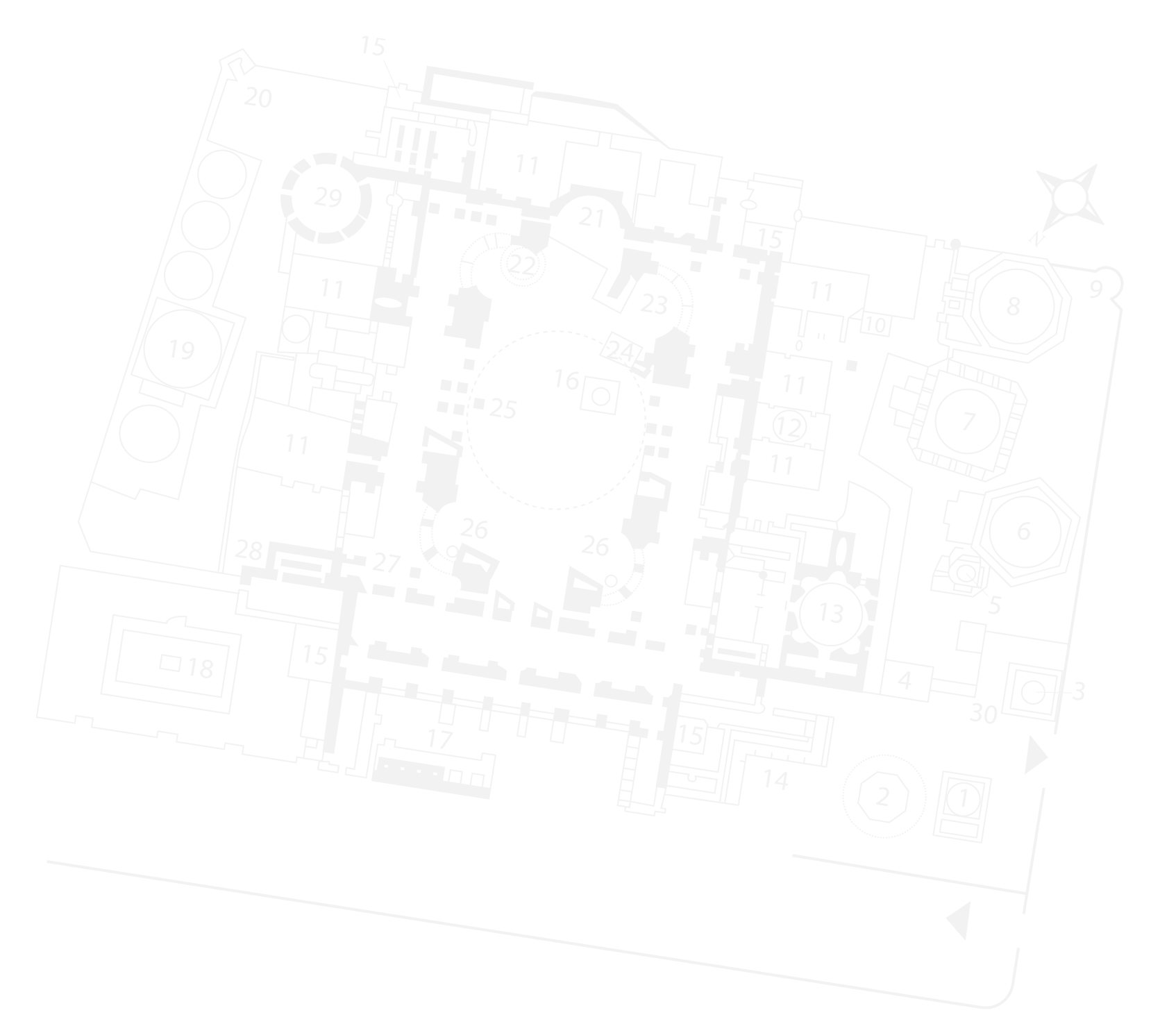 Submit an Evaluation Report
Once you click complete task, you will be able to fill in your Evaluation Report and Submit!
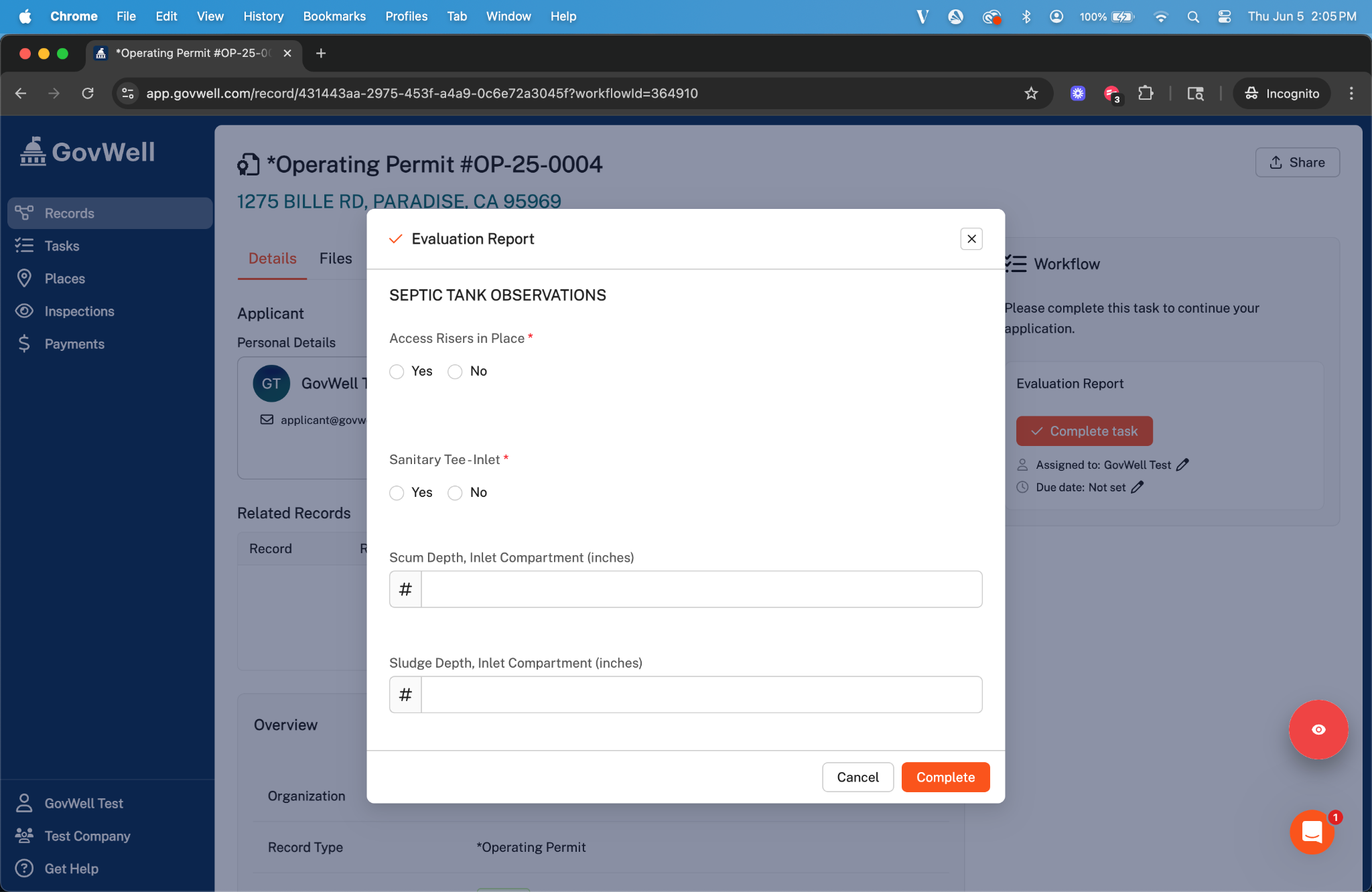 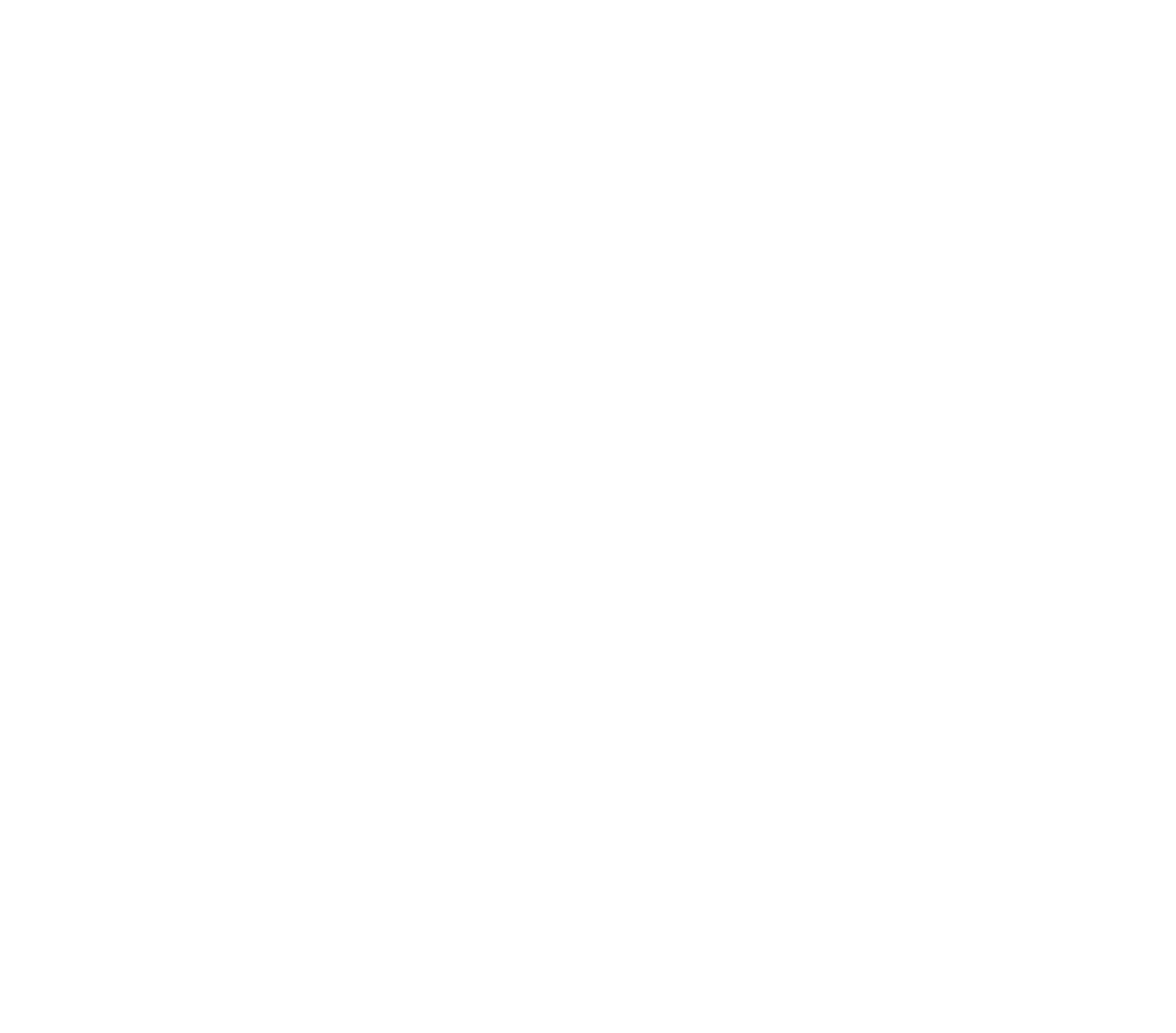 GovWell Support
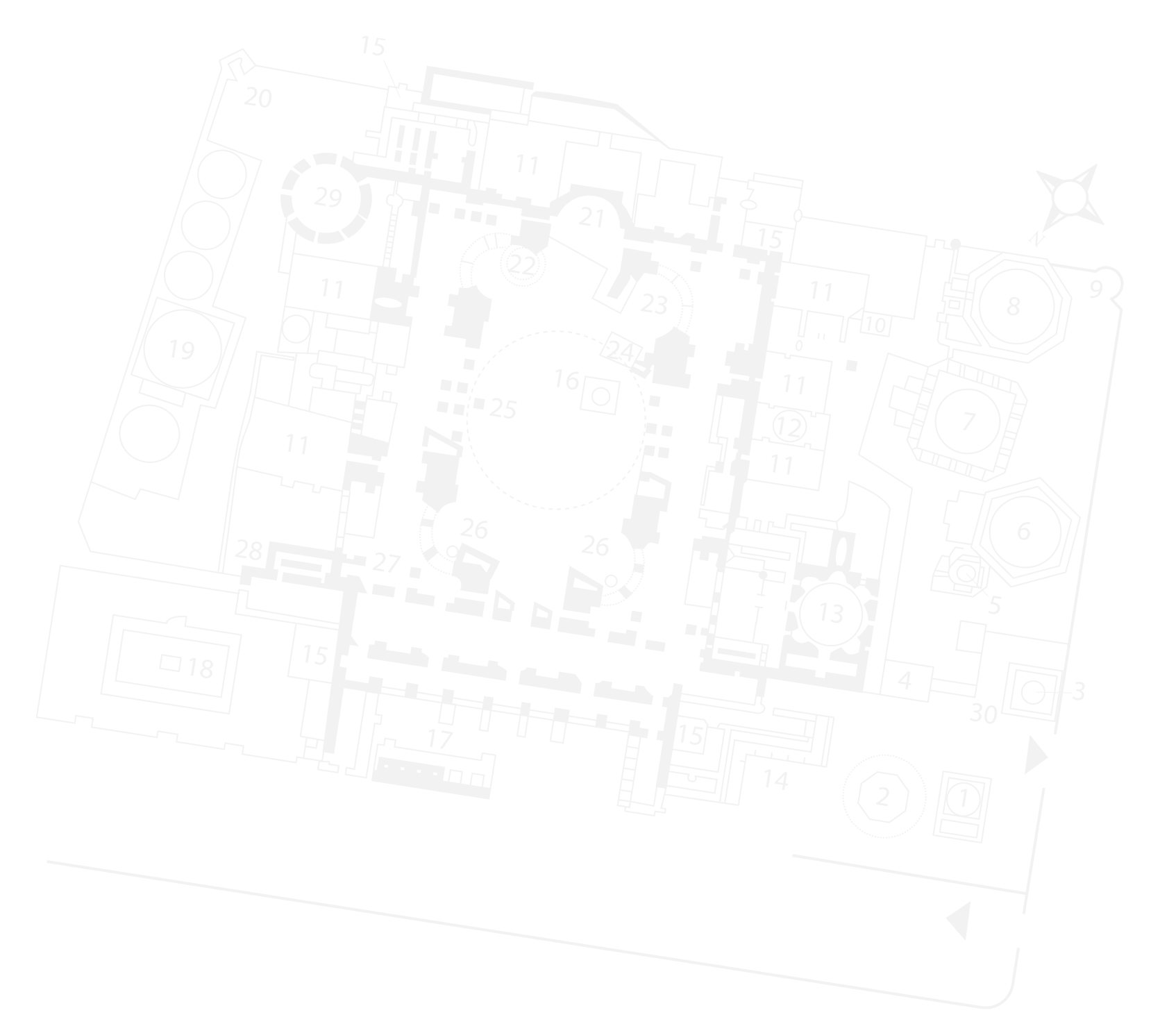 GovWell Offers Chat Support
Reach out to our live Support Team if you need assistance!
1 minute response timeContact us via chat, phone, and email
We answer citizen questions for youReduce phone calls & emails to your office
Joe Smith - Contractor
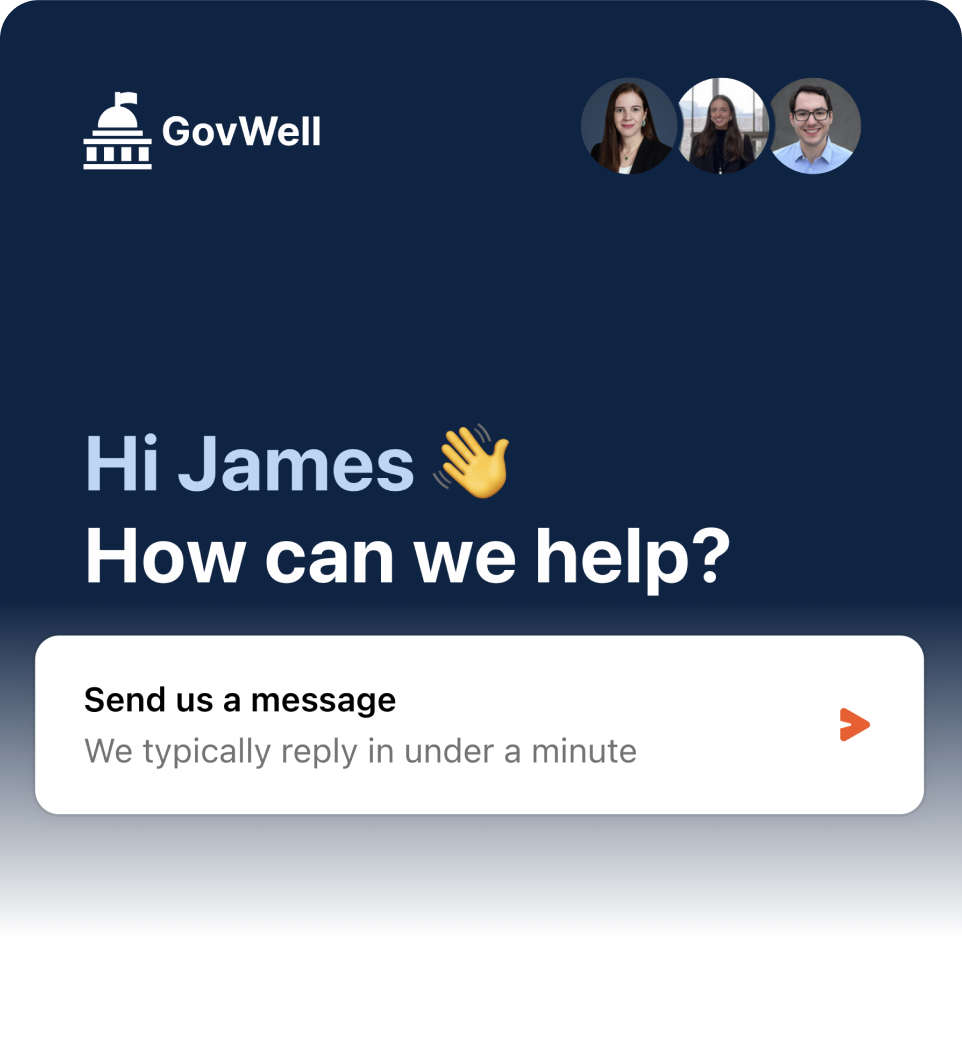 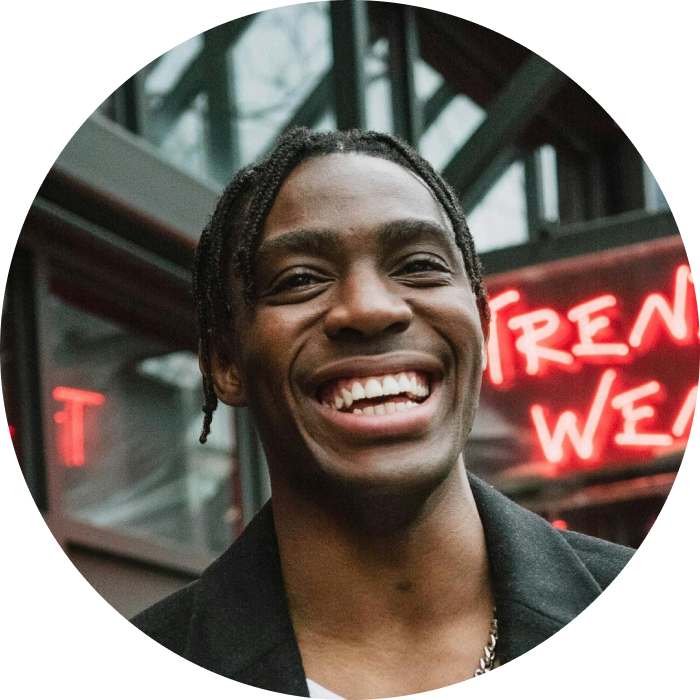 How do I pull a new building permit?
Zach - GovWell
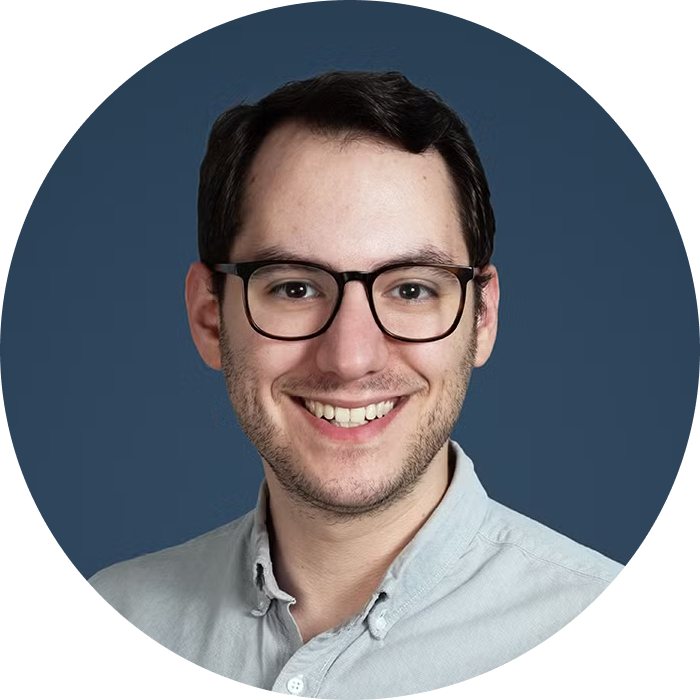 Hi, this is Zach from GovWell. I can help you start your application. Please follow the link below for a new building permit application.
govwelltech.com/gotham-city/building
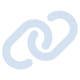 Joe Smith - Contractor
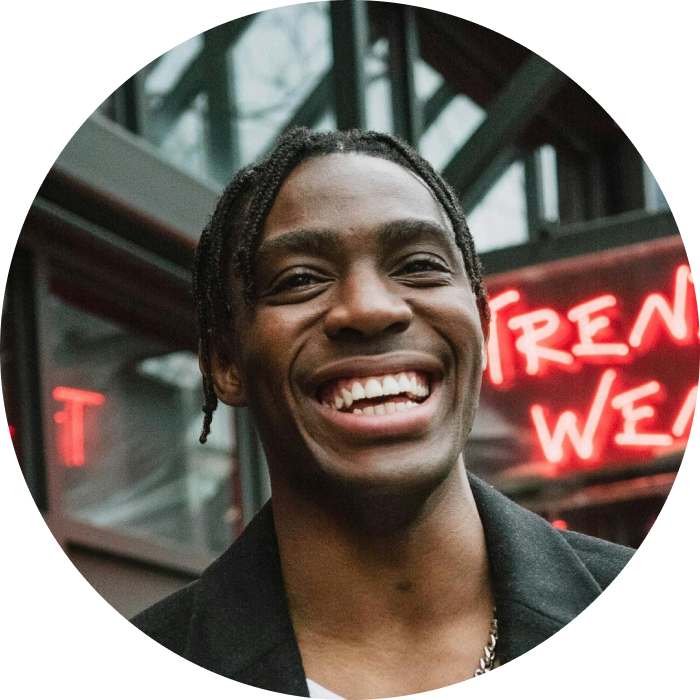 Thanks, I appreciate it!